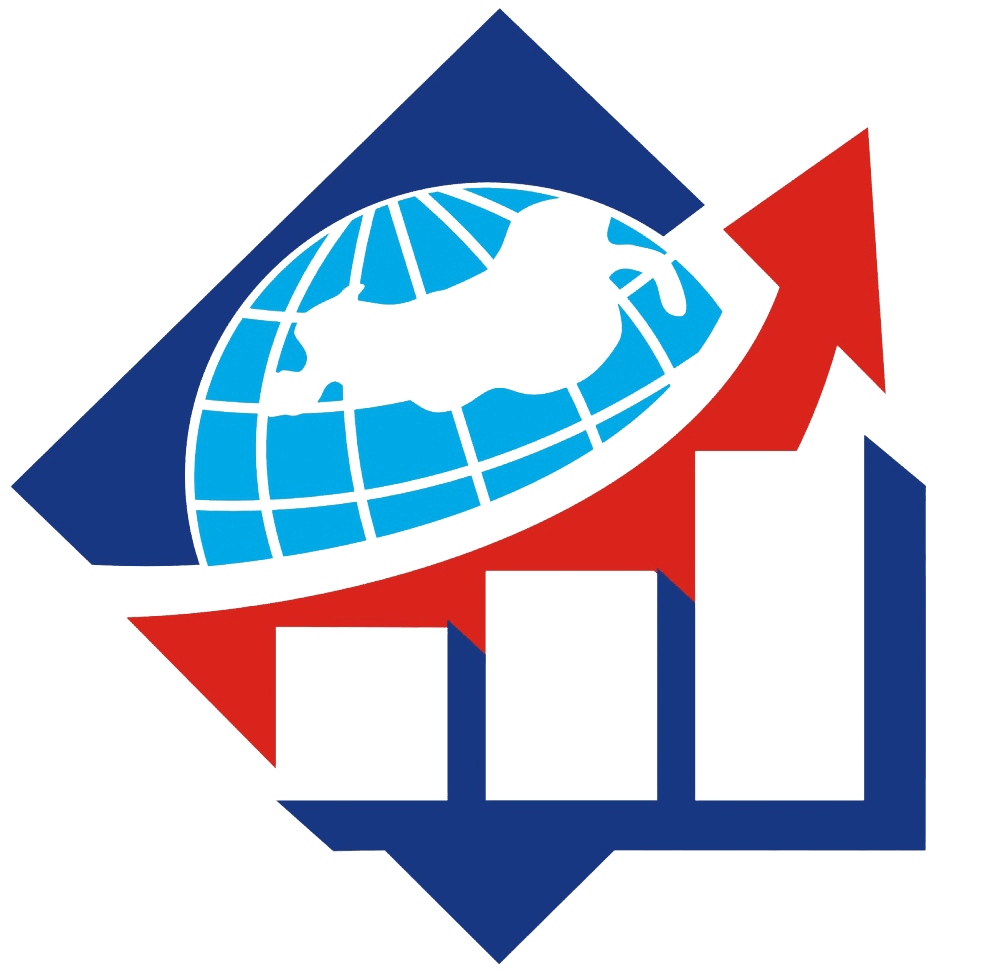 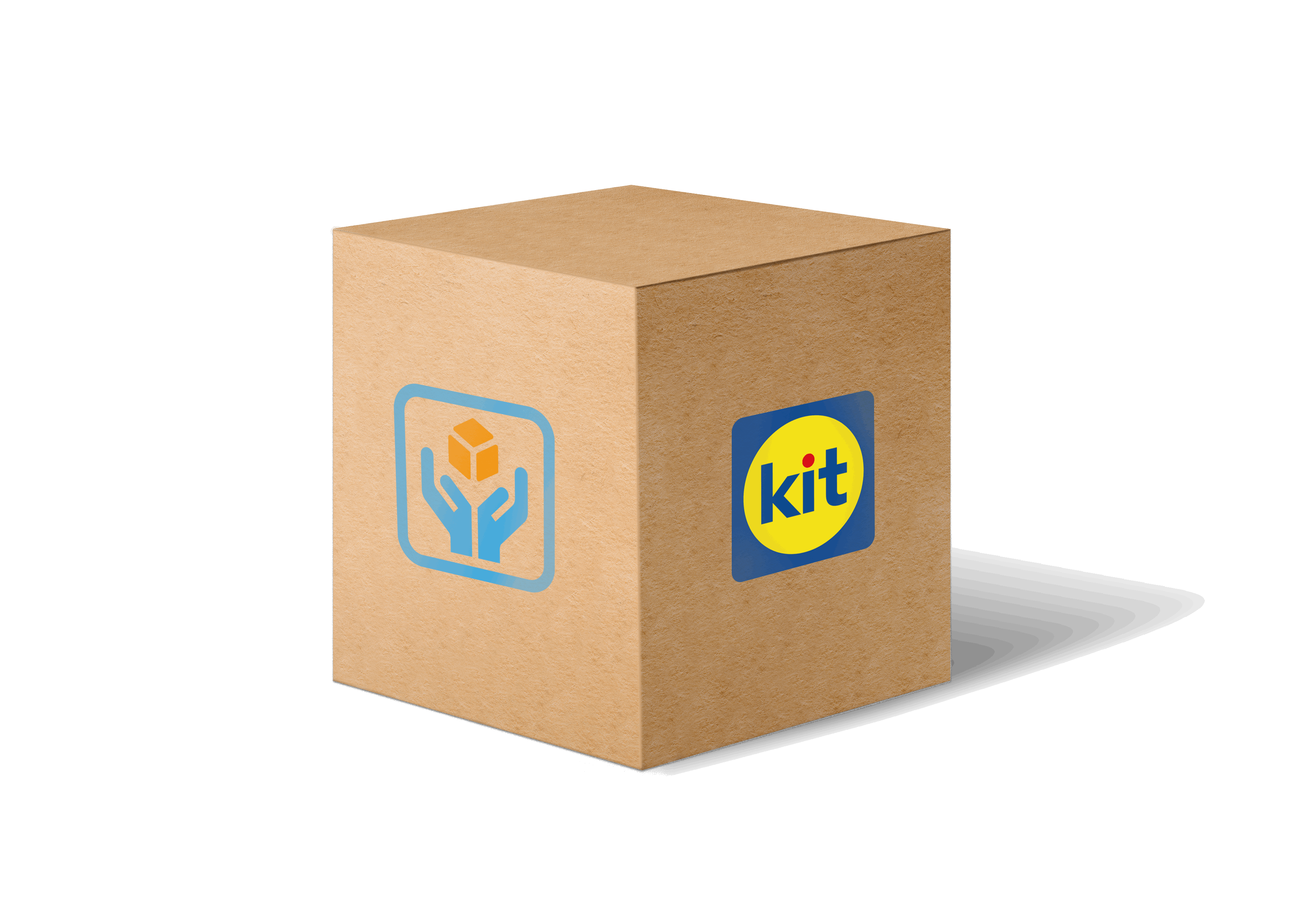 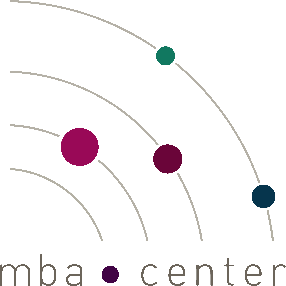 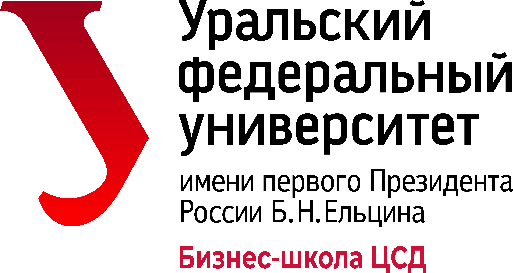 Повышение качества жизни социально
незащищенных слоев населения за счет
создания благотворительного Фонда
«Экспедиция добра» ТК КИТ
Стихина Анастасия Александровна
БШ-013-ПП
Директор по маркетингу ООО «КИТ.ТК»
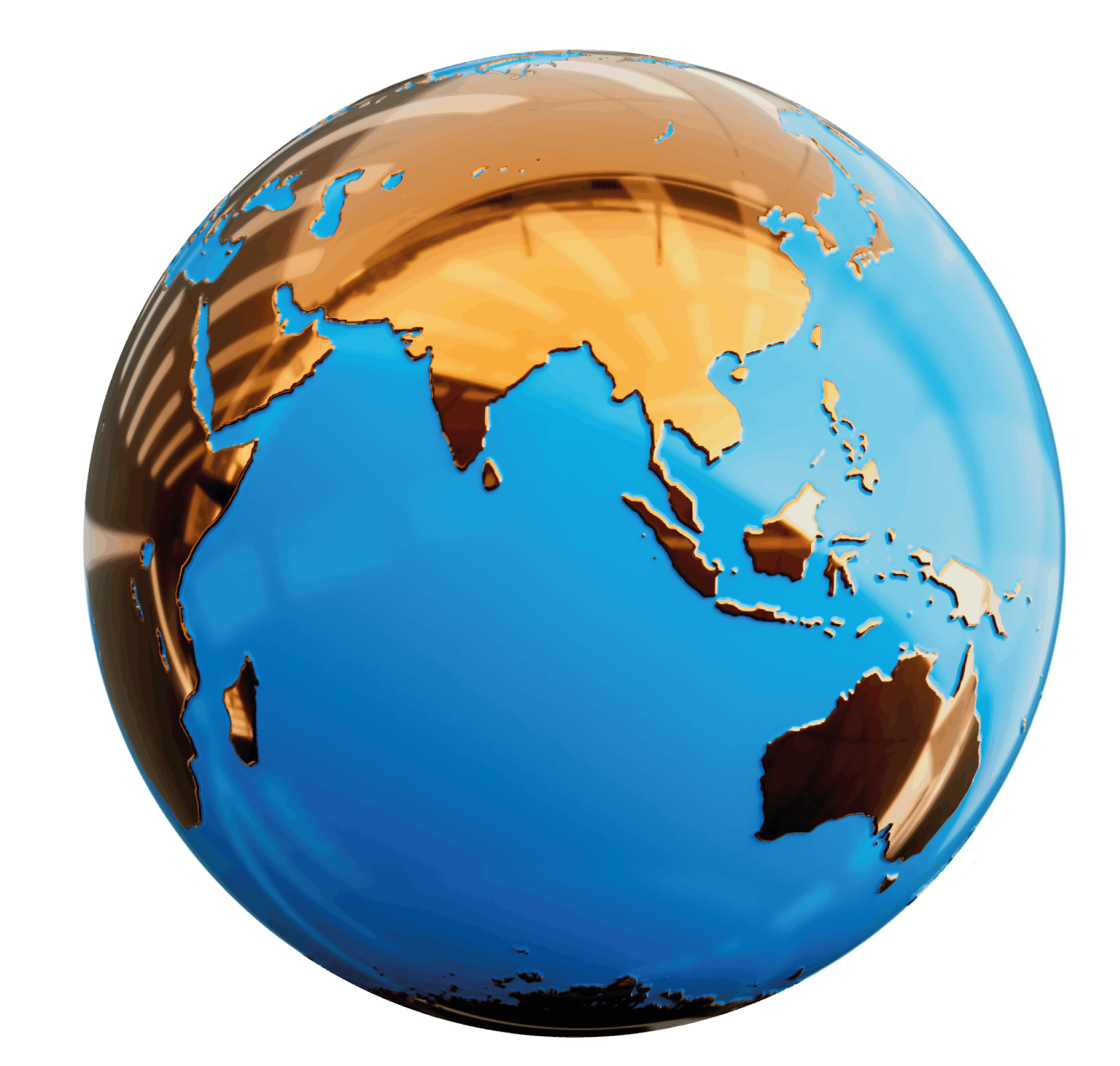 Логистическая Группа Компаний Кит
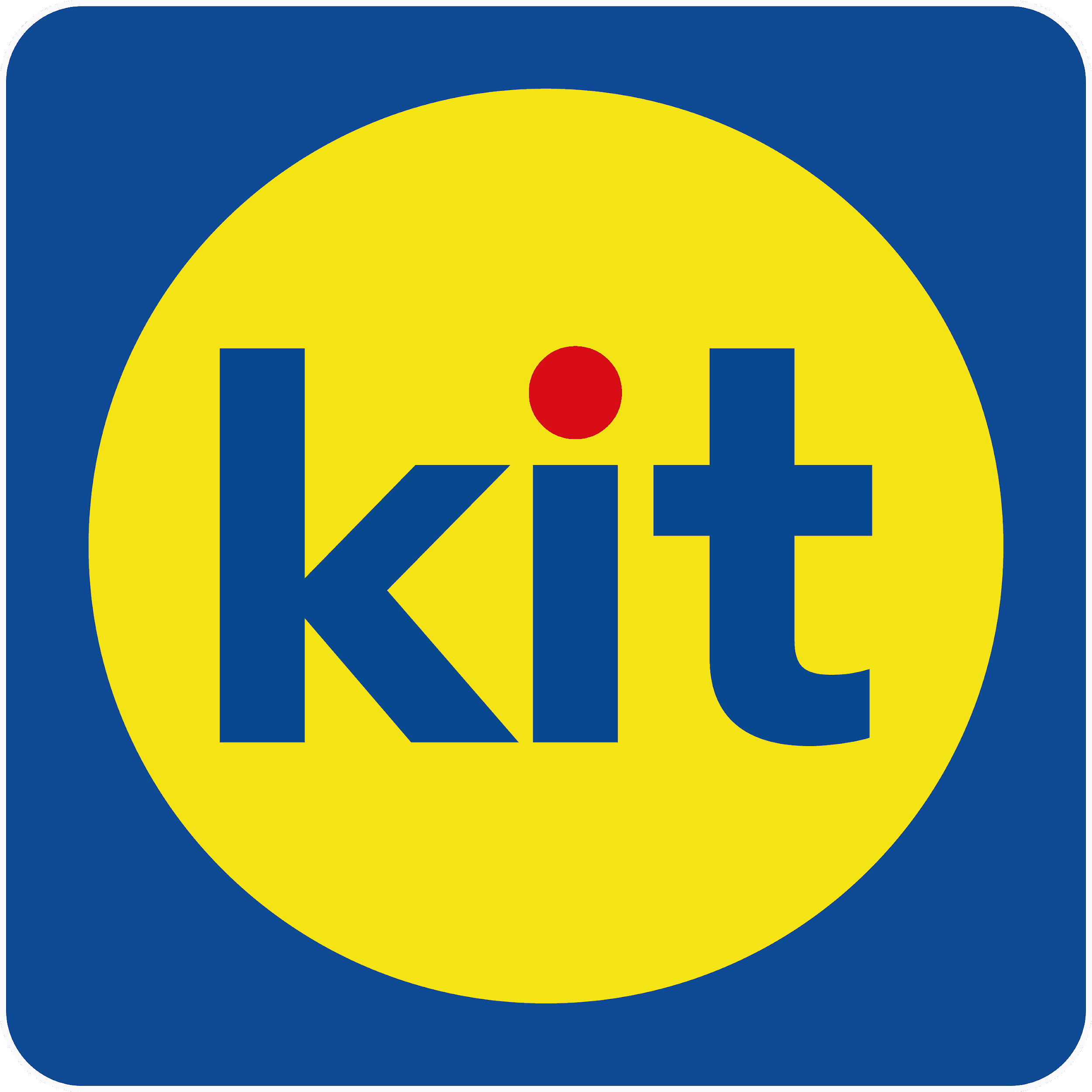 ЛГK КИТ оказывает услуги по организации доставки сборных грузов и контейнеров из стран Азиатско-Тихоокеанского региона, Евразийского экономического союза и Европы; страхованию грузов; доставке товаров в ритейл; логистике для интернет-магазинов.
2
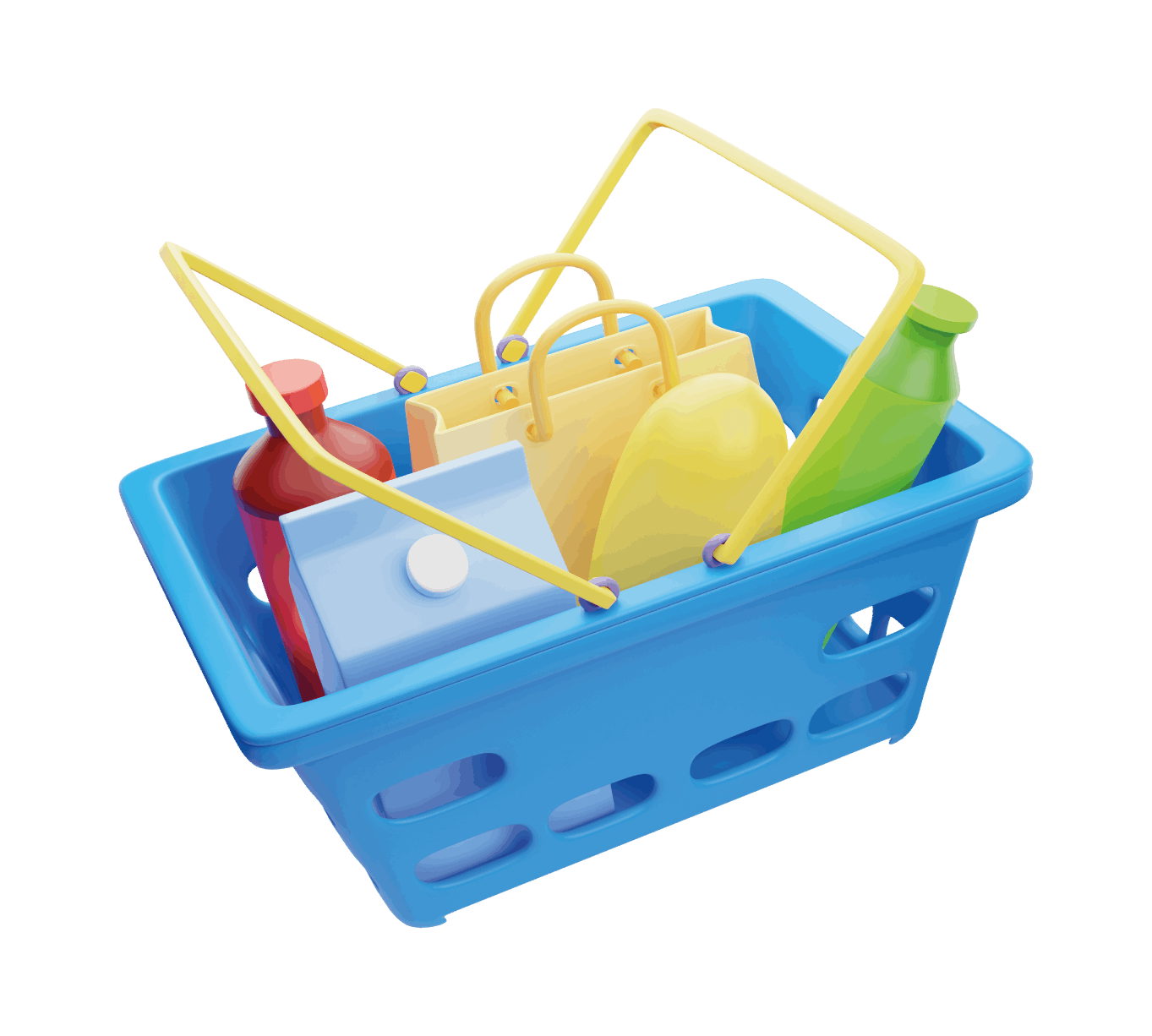 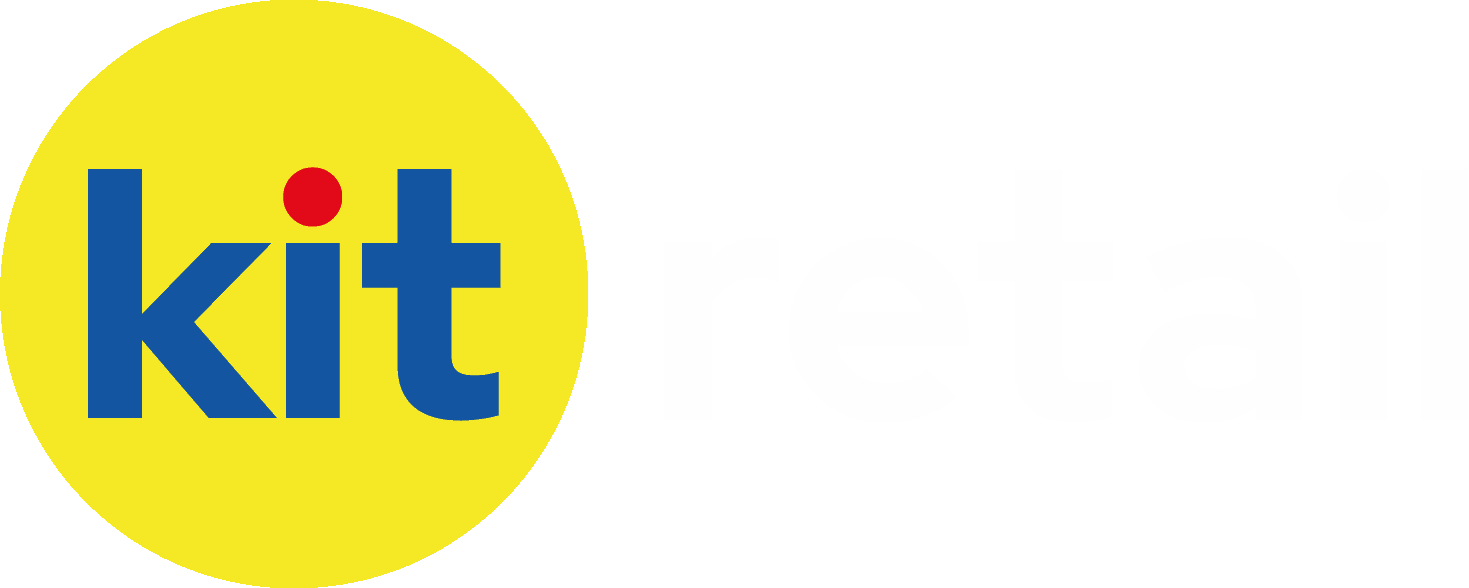 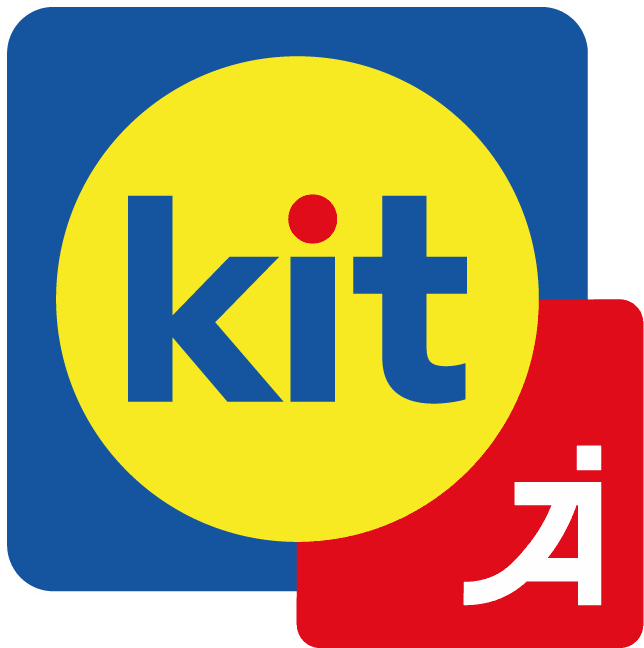 Ай-КИТ
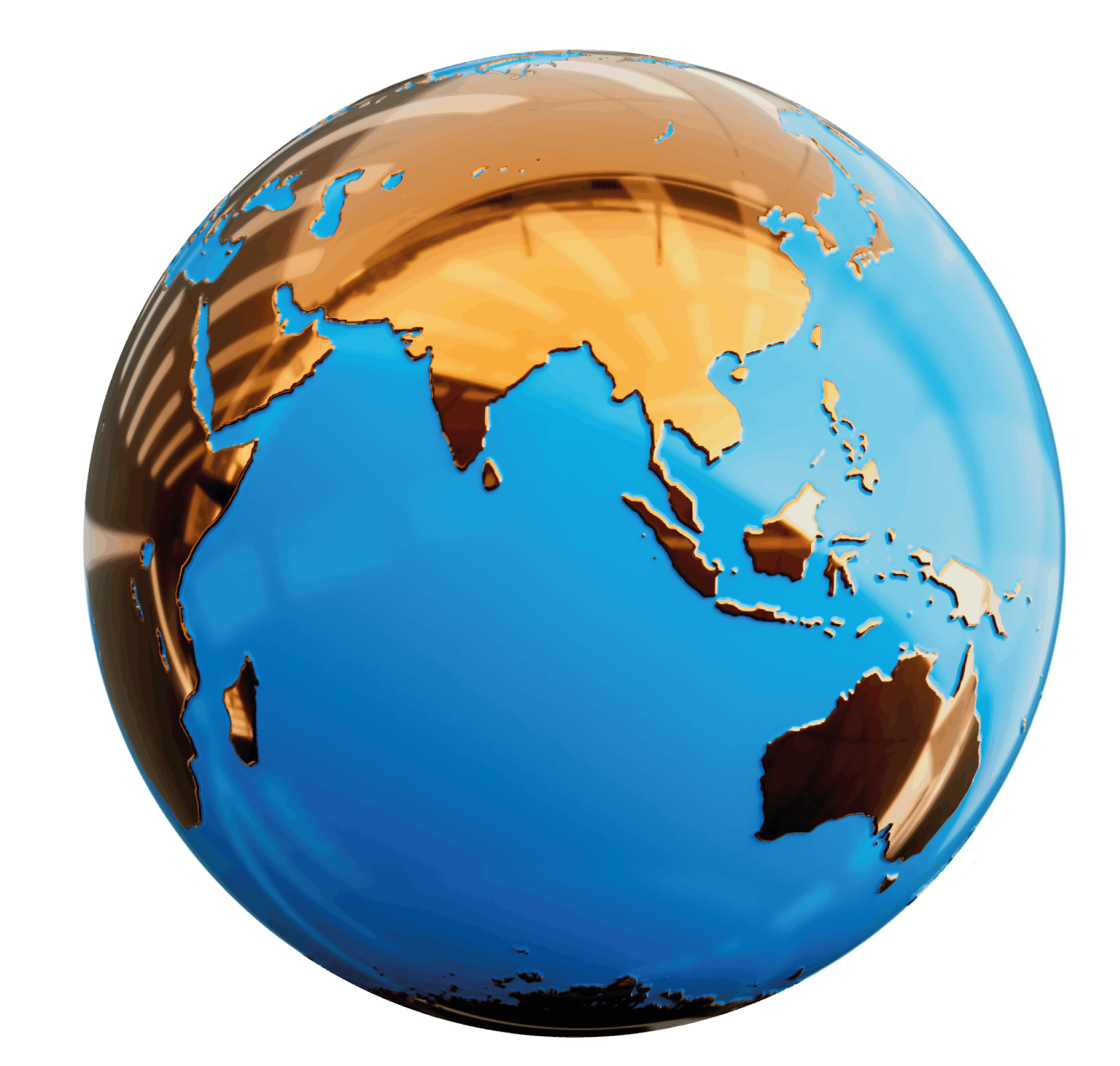 Транспортные решения паллетной доставки для поставщиков
в торговые сети.
Доставка сборных грузов
и контейнеров из 14 стран
Азии в Россию.
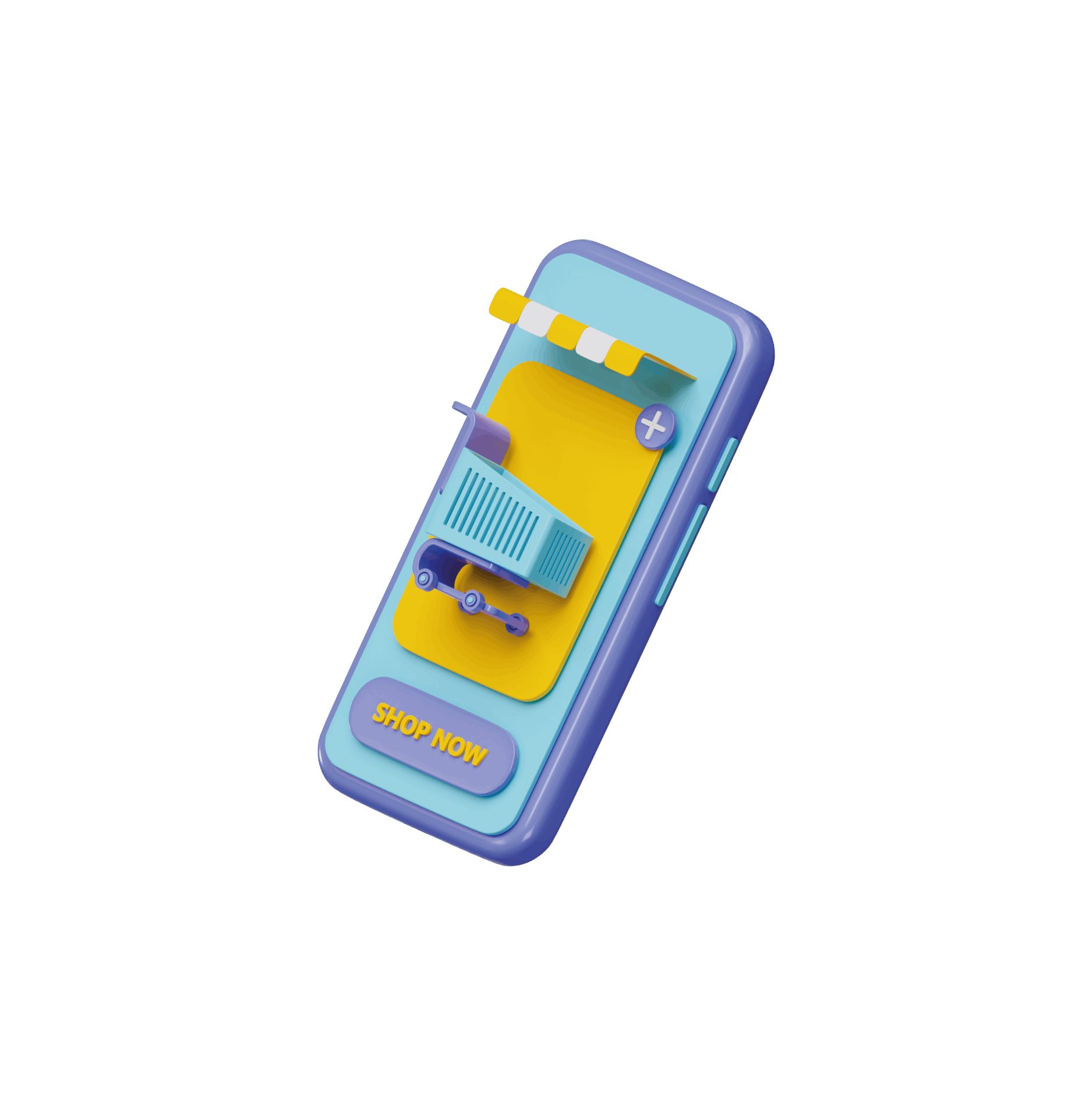 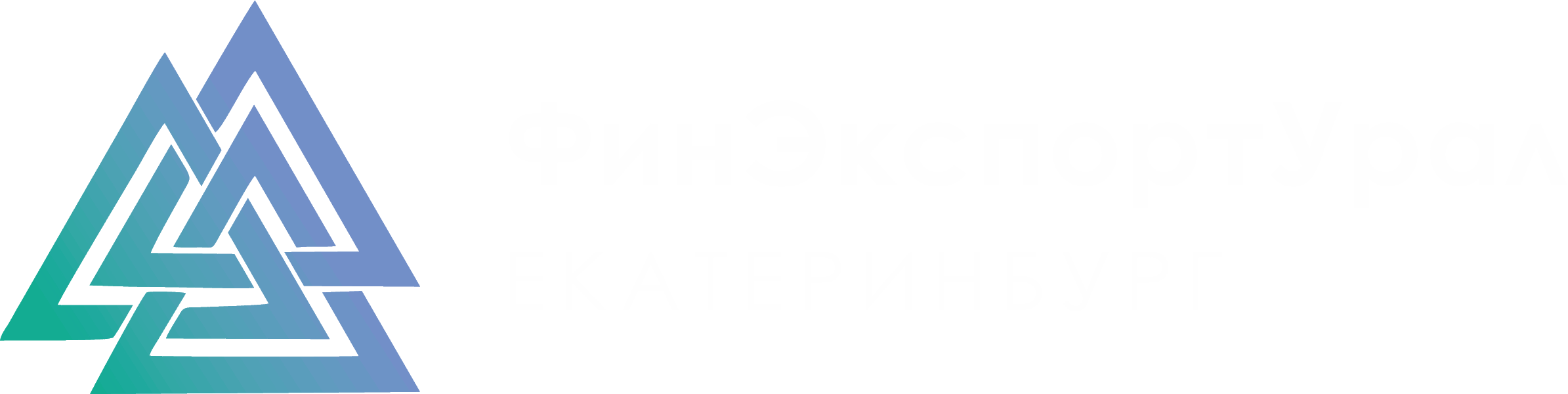 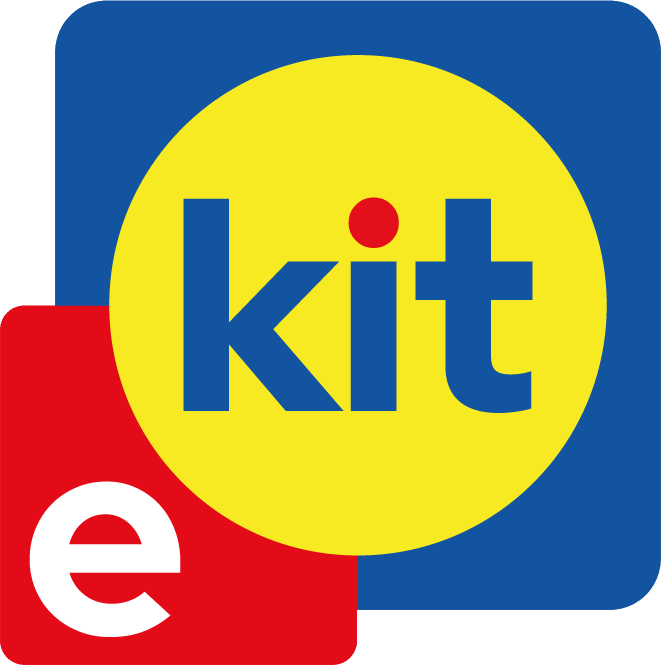 E-KIT
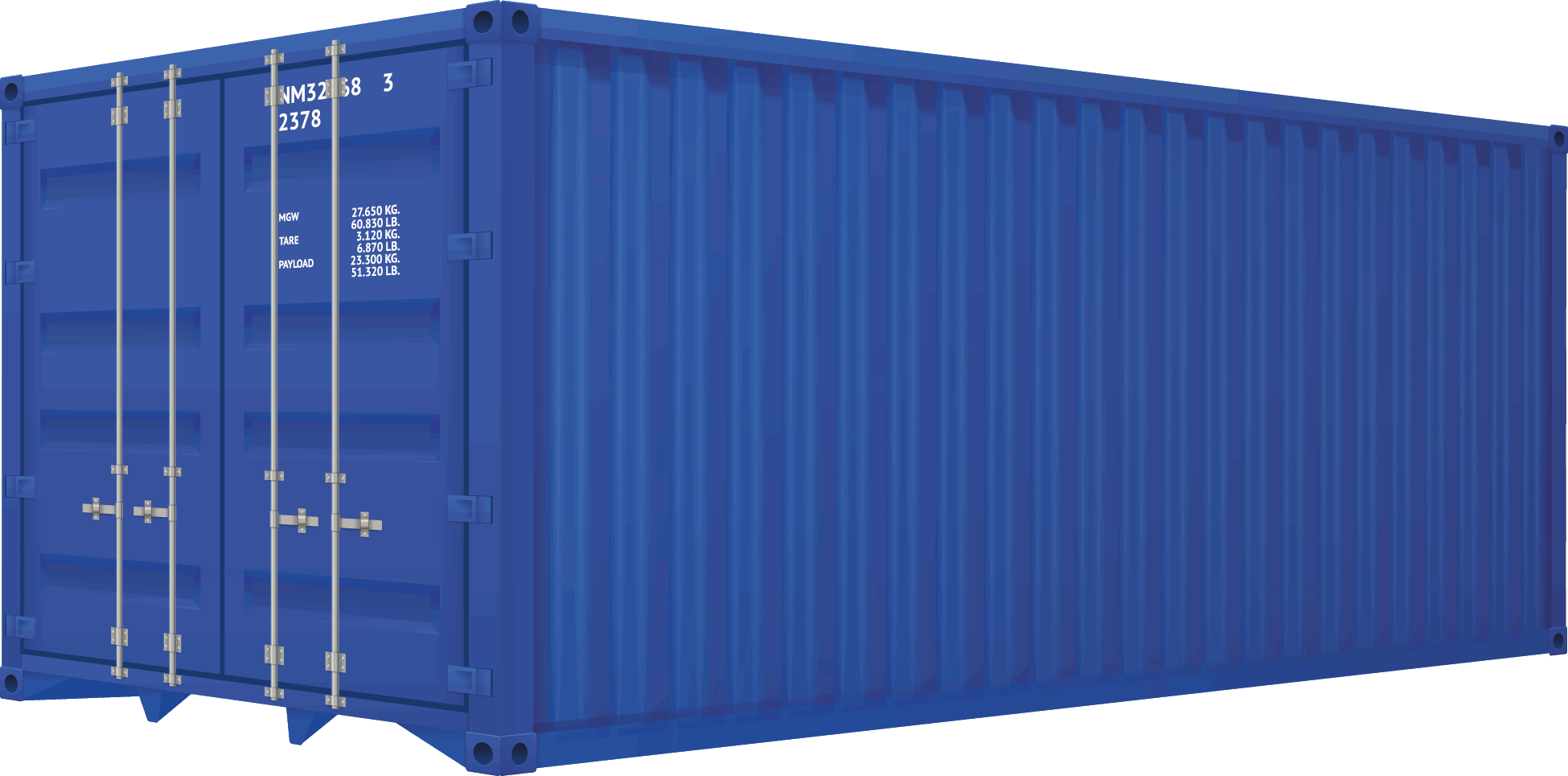 Логистика для интернет-магазинов без ограничения по весу и объему
с наложенным платежом.
Доставка и таможенная очистка товаров из стран Евразийского экономического союза, Азии, Европейского союза.
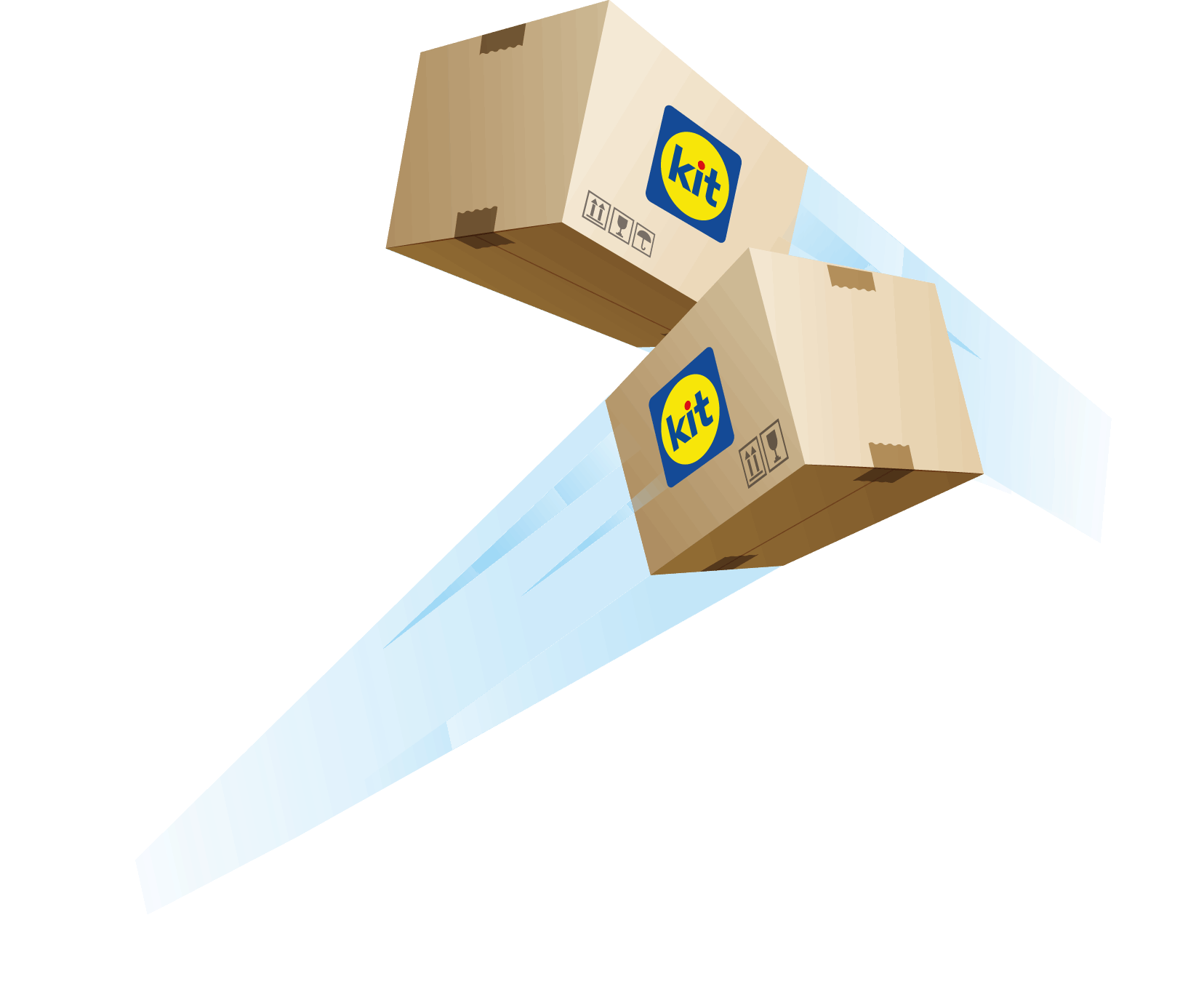 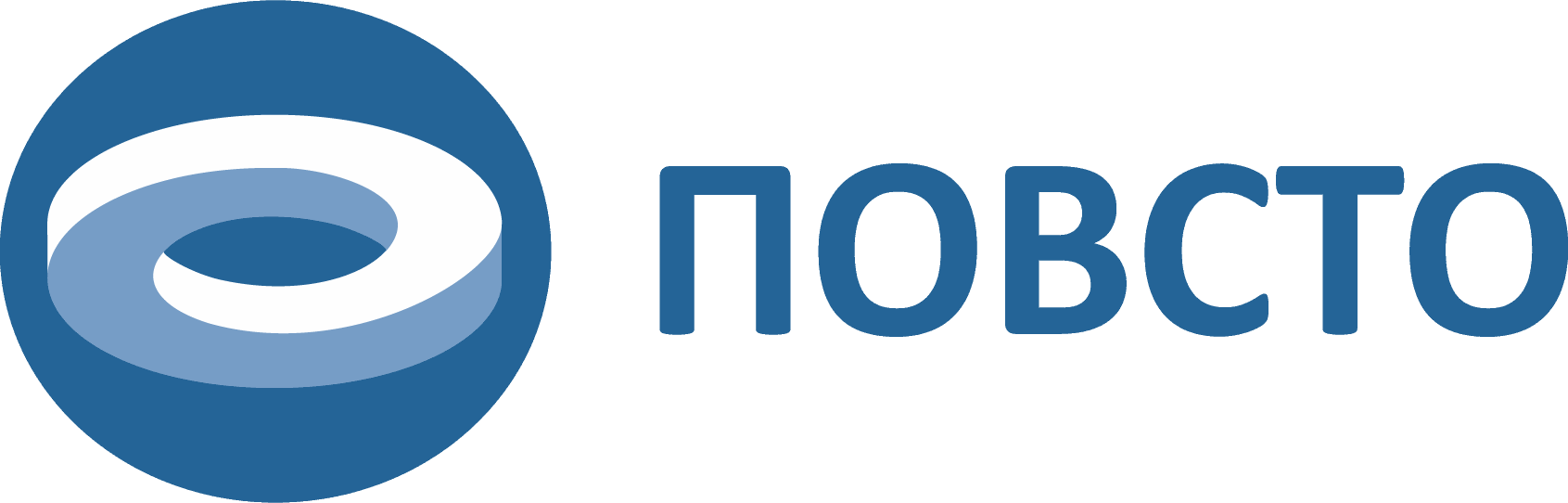 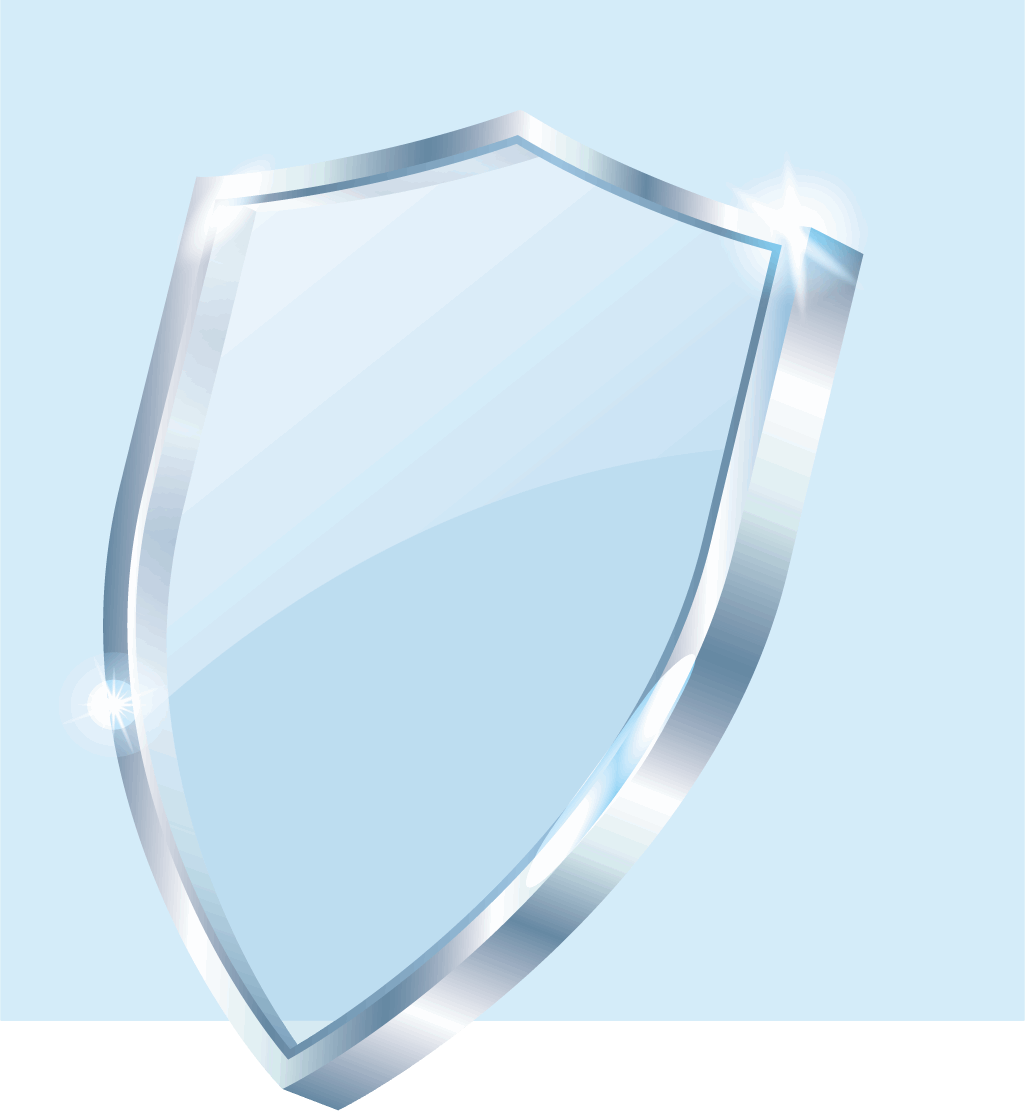 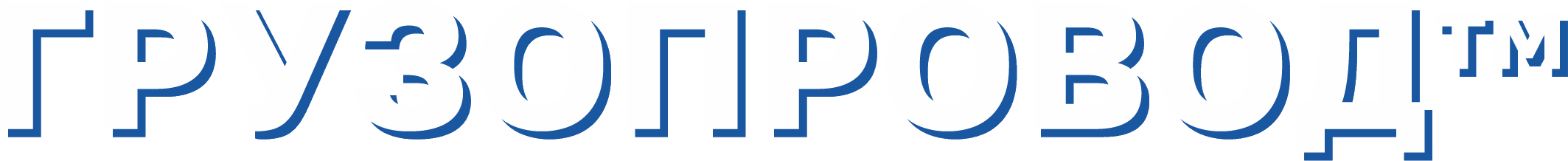 Уникальная технология скоростной перевозки сборных грузов. Экспресс-перевозка по стандартным тарифам.
Защита имущественных интересов экспедиторов, перевозчиков
и грузовладельцев.
3
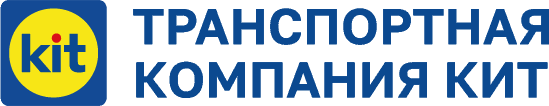 300+
24+
Терминалов в России
и других странах
Страны
Европы и Азии
>17
>220
Лет опыта
в перевозках
Городов
льготной  доставки
2 млн
25 000
Отправлений
ежедневно
Клиентов
4
Методика работы над проектом
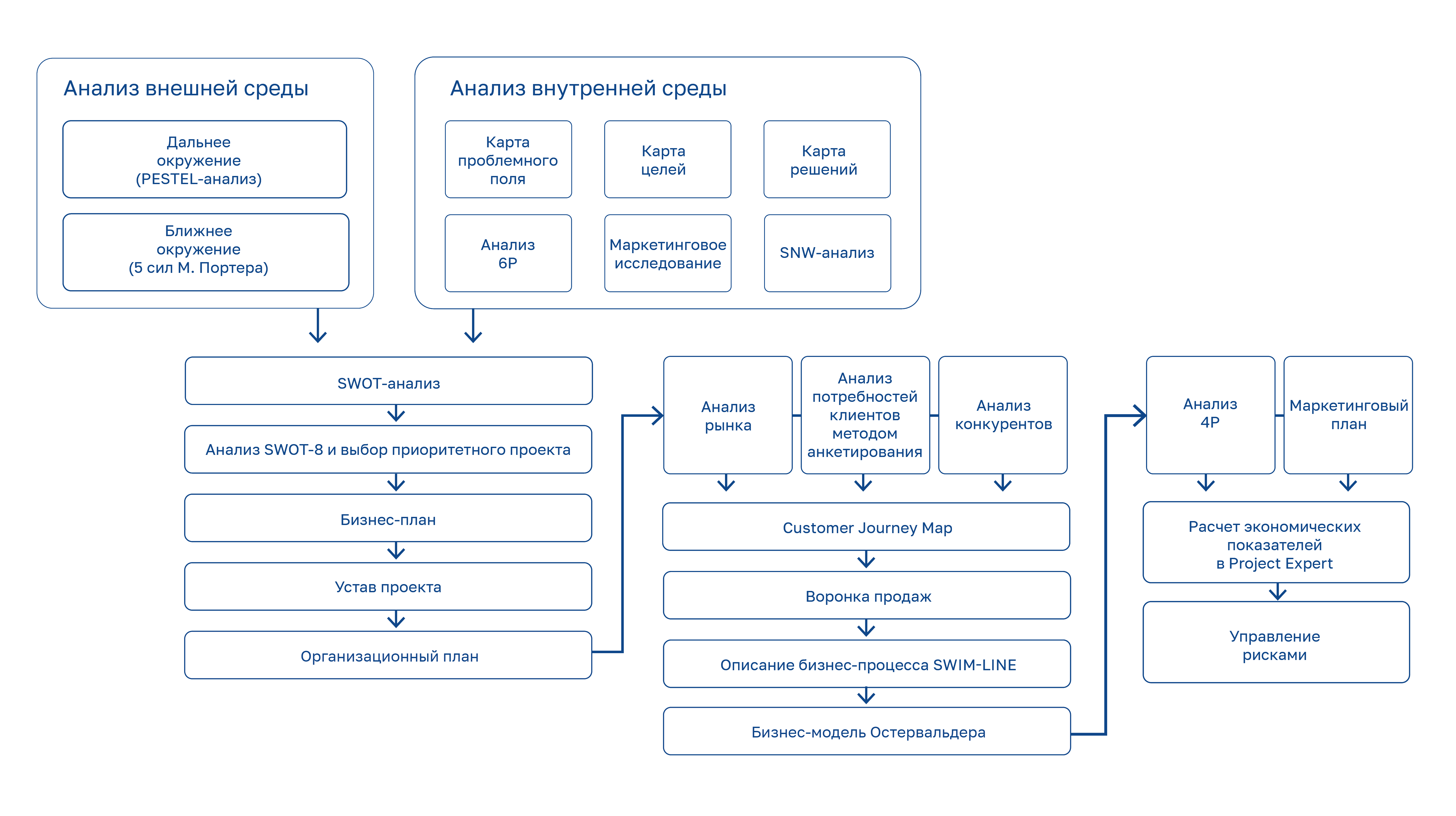 Портфель проектов
Актуальность проекта
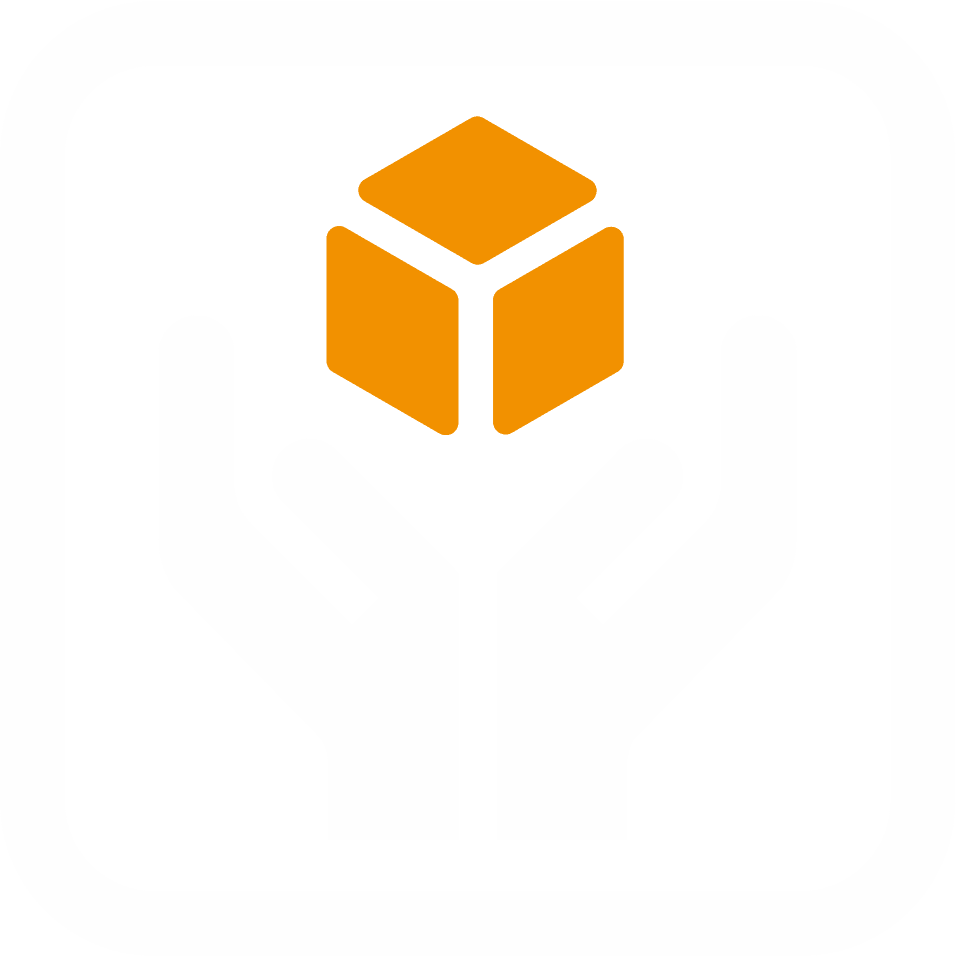 Проект отвечает целям
Компании КИТ:
Следование философии социально ответственного предприятия и ESG-принципам 

Улучшению репутации в сети Интернет
Спрос на благотворительные перевозки в 2023 г.
Цели проекта
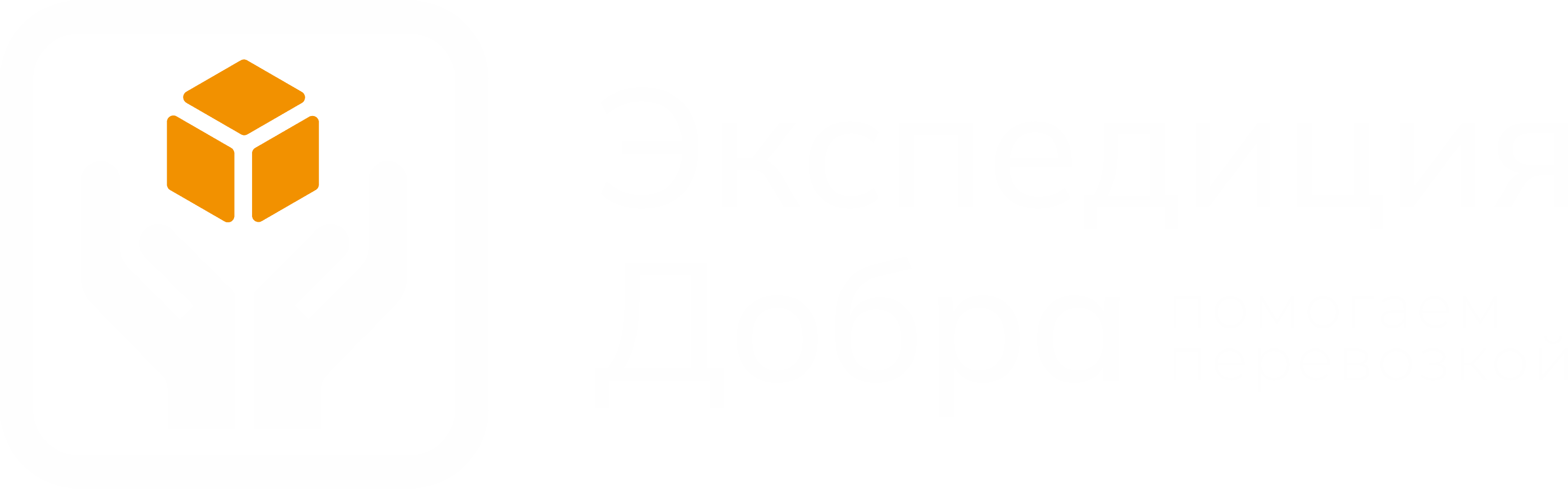 Создать Благотворительный Фонд «Экспедиция добра» согласно ТЗ к 10.01.2023

Принимать благотворительный груз                                    к отправке у юридических и физических лиц                   к 10.01.2023

Создать Цифровую Платформу Фонда                                к 31.12.2023

Обеспечить участие в перевозках благотворительного груза сторонних перевозчиков: ИП, физические лица, юридические лица к 01.02.2024

Обеспечить ежемесячный объем перевозок                   на сумму не менее 10 000 000 руб. к 01.04.2024
Экспедиция Добра – благотворительный фонд, который занимается организацией бесплатных перевозок гуманитарных грузов по всей России.
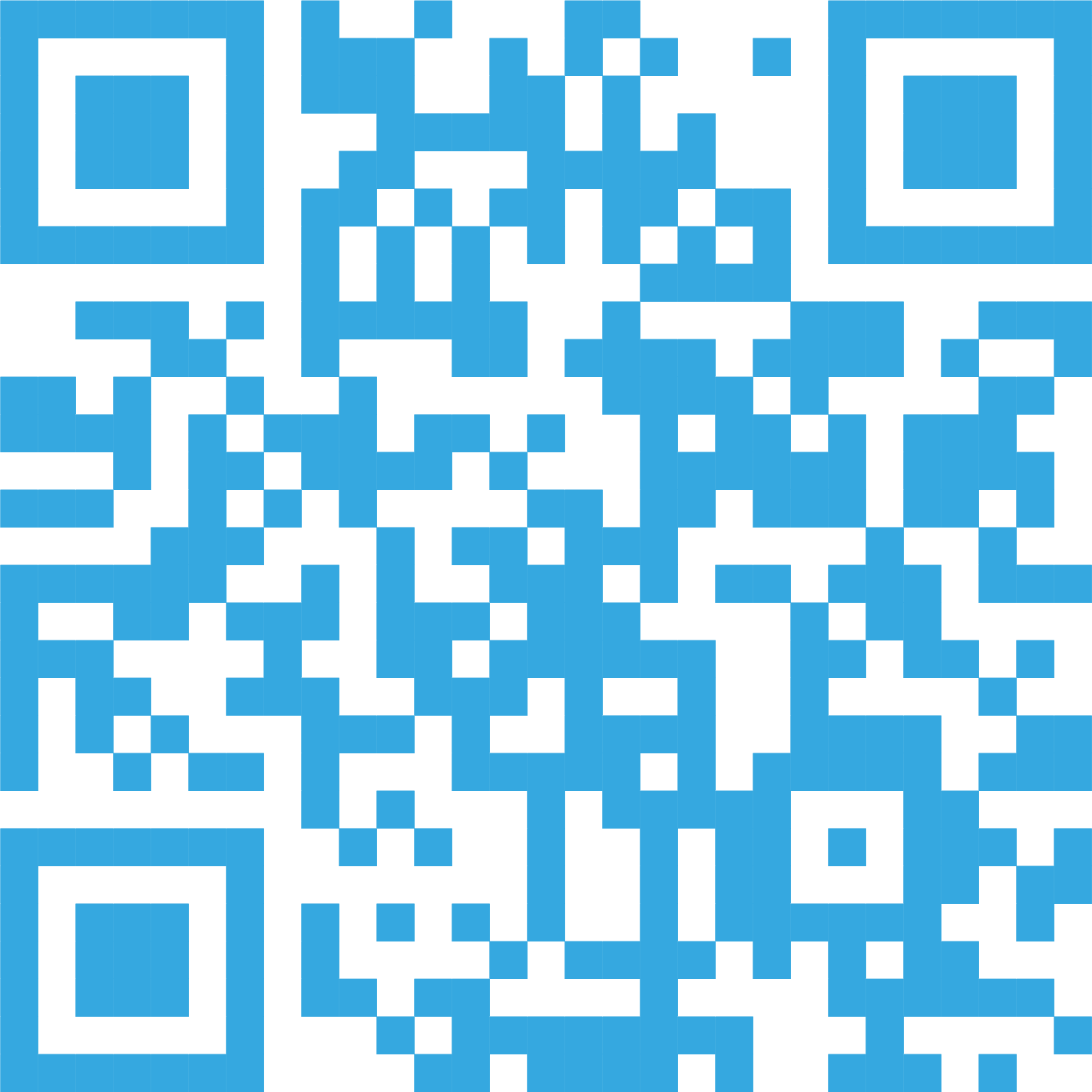 Exp-dobra.ru
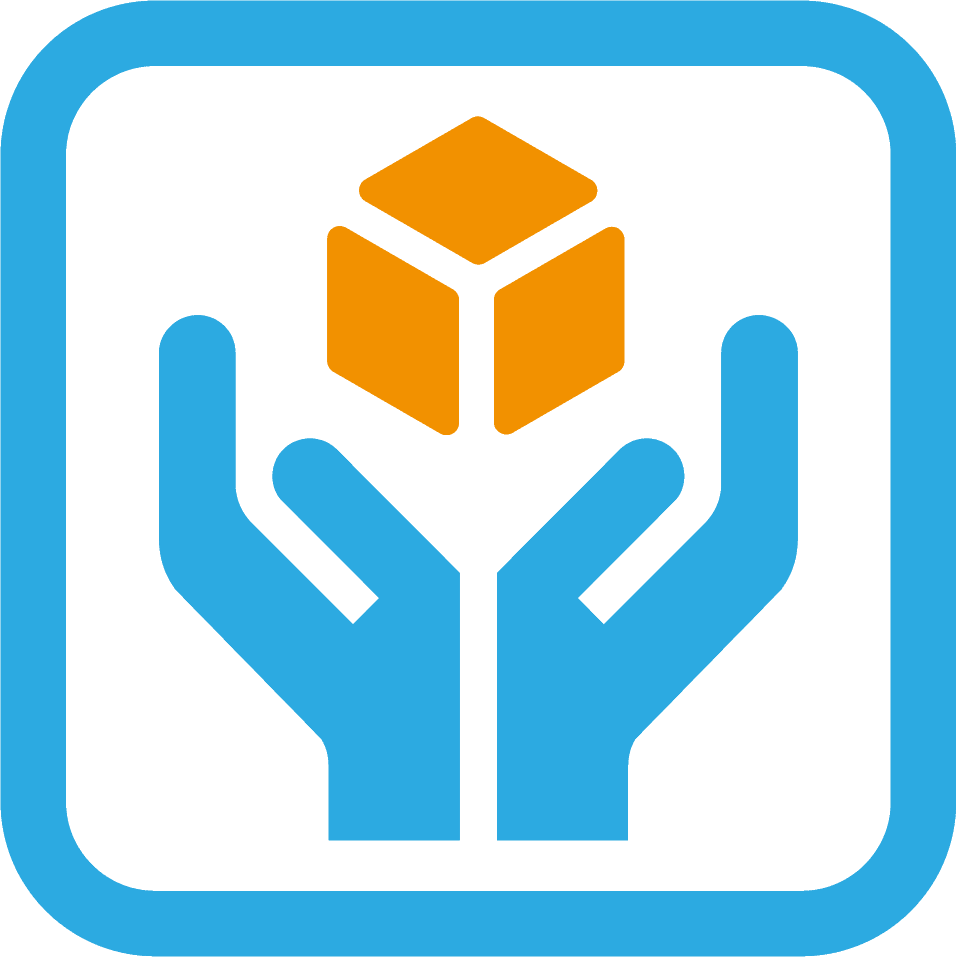 Краткое содержание проекта
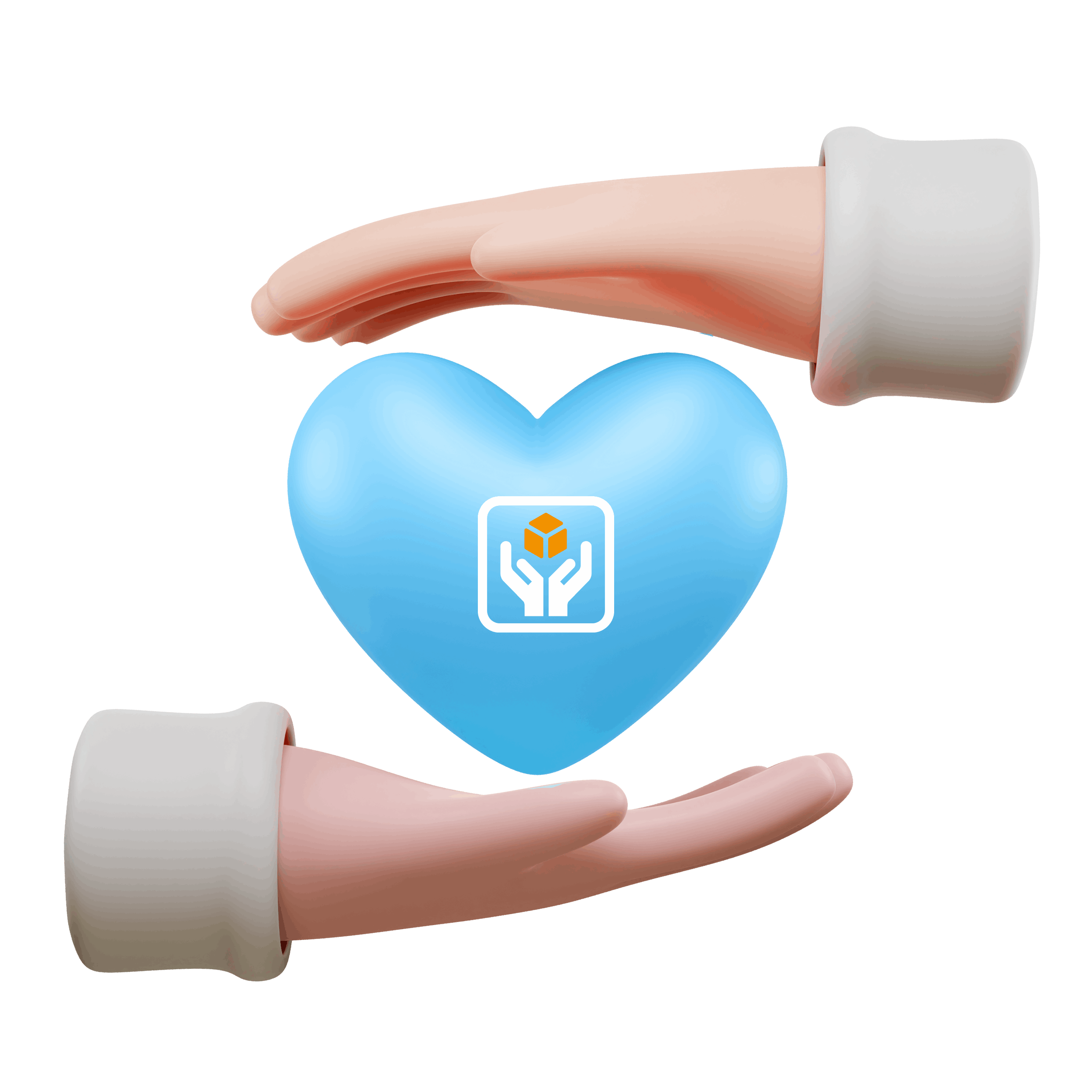 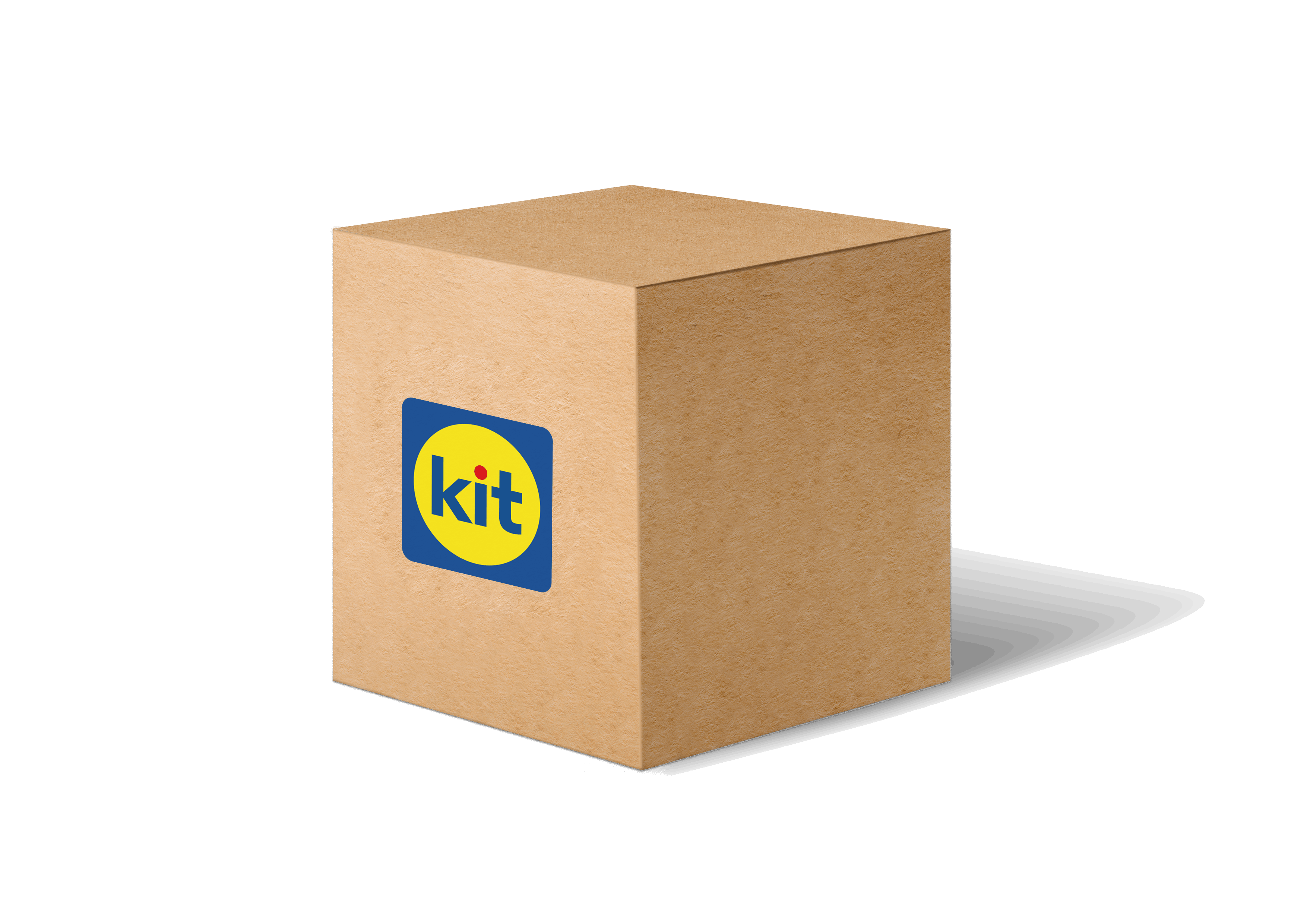 Для партнеров-перевозчиков
Для Благотворительных организаций
Просмотр заявок от фондов и физлиц на благотворительные перевозки
Размещение заявок на перевозку (веса/объема, характера груза и направления перевозки, желаемой даты отправки)
Размещение своих свободных слотов (вес/объем груза, маршрут, срок и место сдачи груза) для благотворительных фондов и физлиц
Поиск по свободным слотам перевозчиков (ввод данных для поиска: вес/объем/маршрут/дата отправки)
Отклик на заявку на благотворительную помощь
Поиск по физлицам, нуждающимся в помощи (поиск по городам или характеру помощи)
Просмотр архива (в ЛК) выполненных заявок с аналитикой по суммам предоставленных транспортно-экспедиционных услуг
Просмотр архива заявок
Получение закрывающих документов
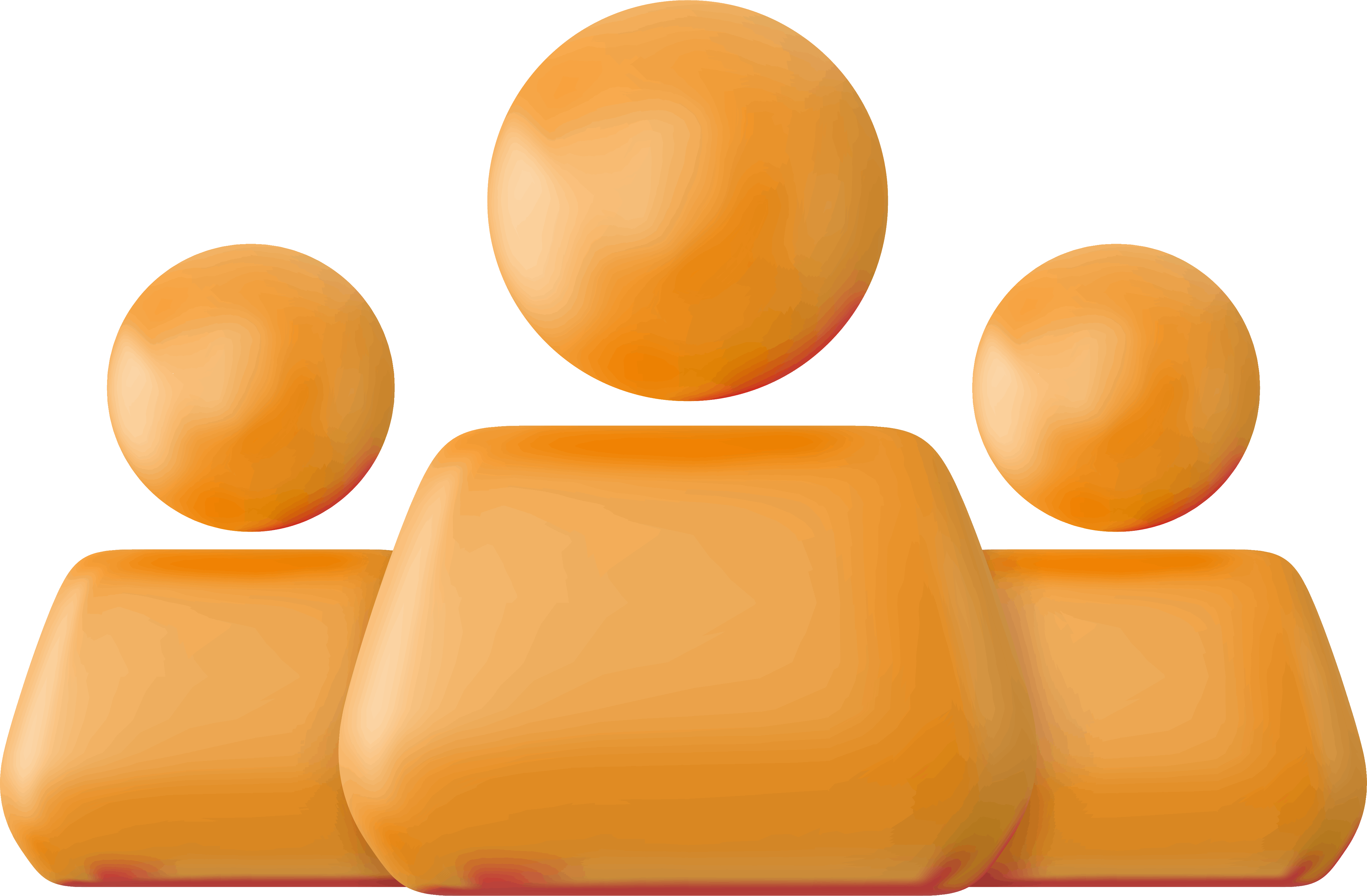 Для нуждающихся в помощи
Просмотр своего «благо»-рейтинга (рейтинг на платформе, зависит от качественного выполнения заявок на перевозку)
Размещение заявки на помощь
Возможность оставить отзыв
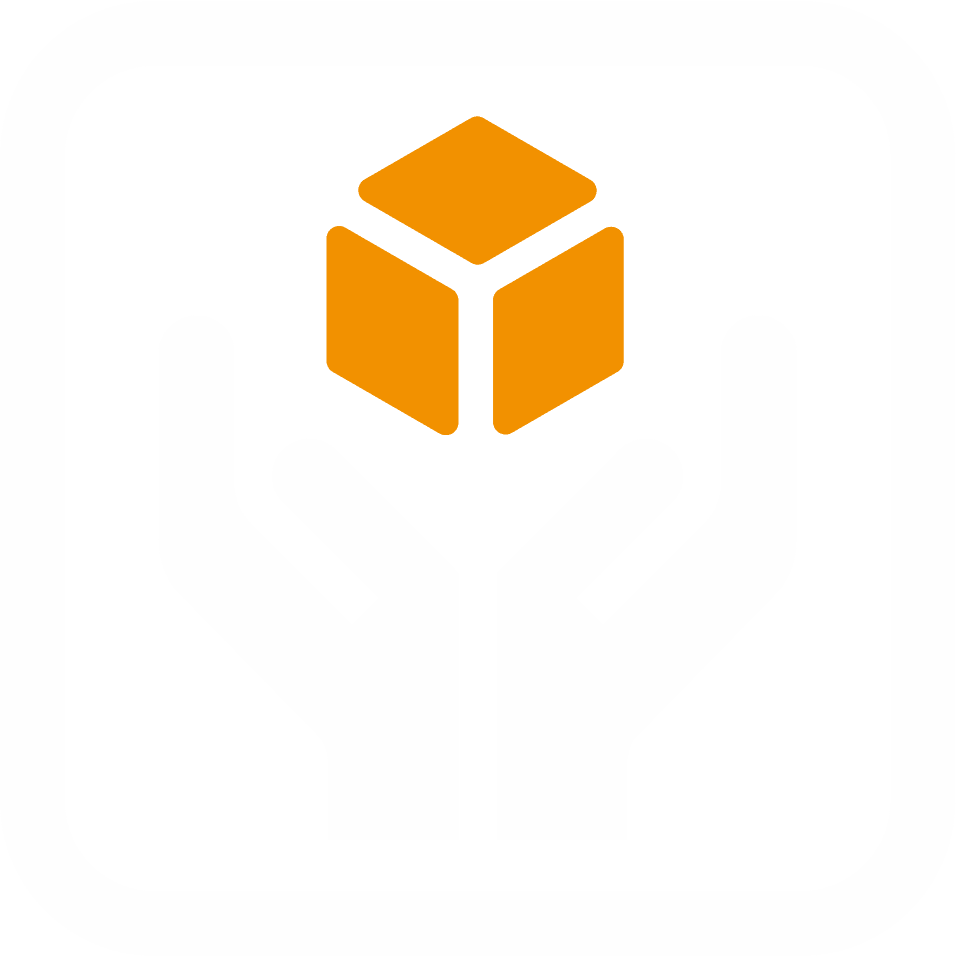 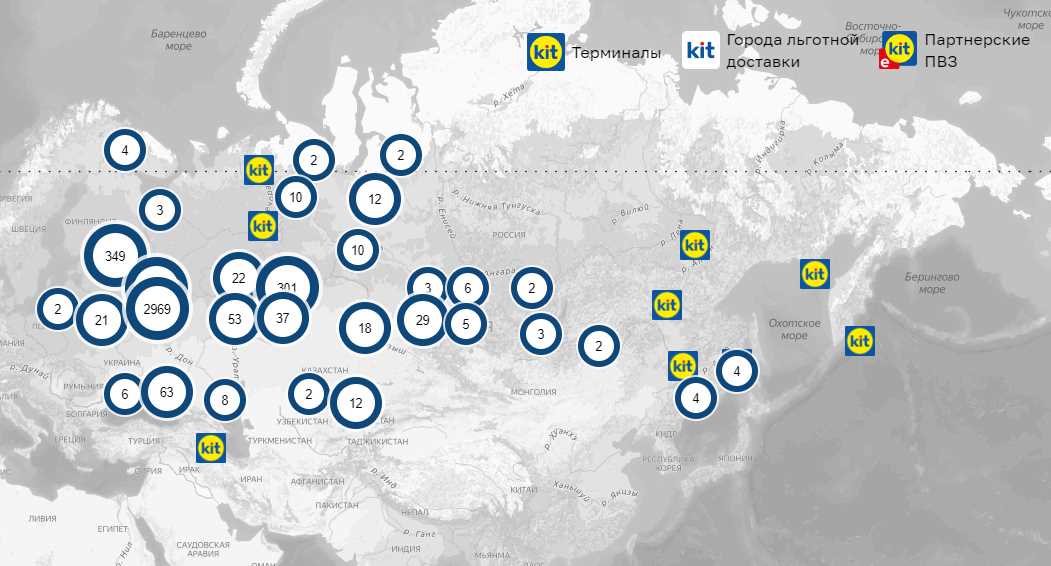 География проекта - география присутствия ТК КИТ в РФ
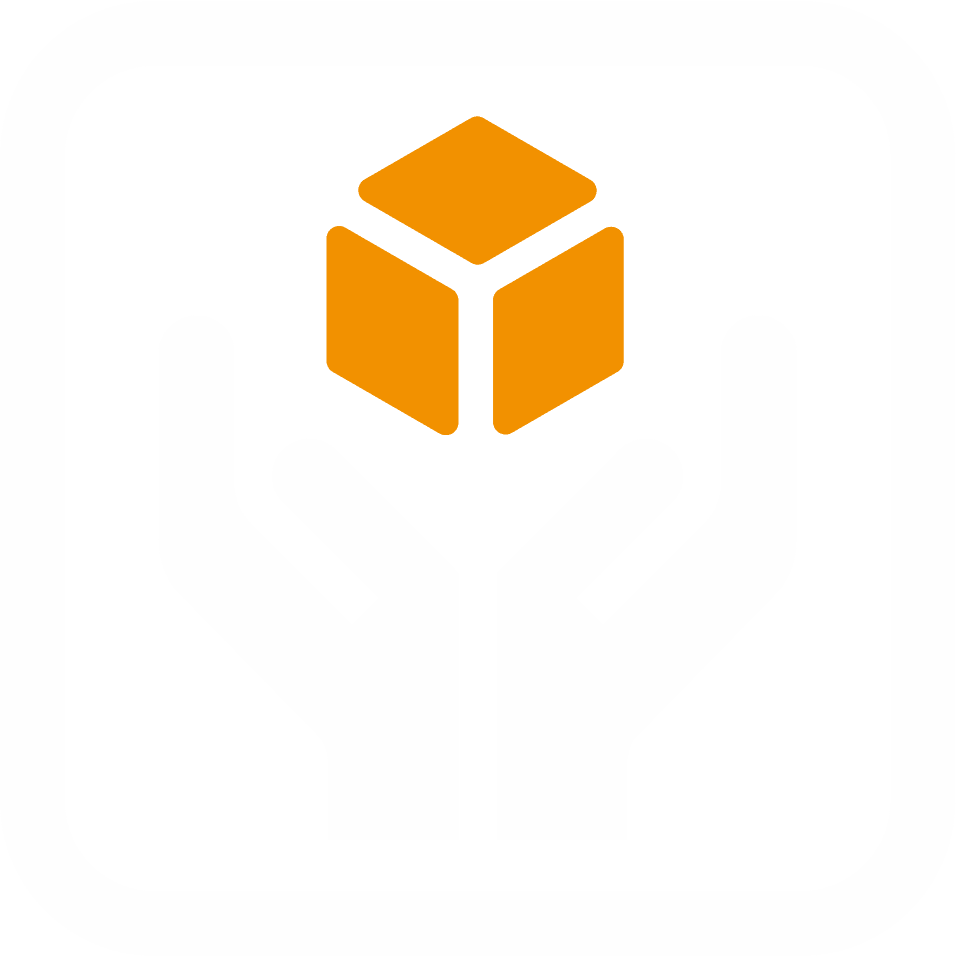 Календарный план проекта
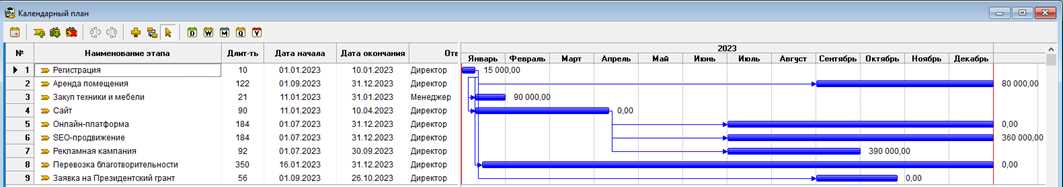 Реализация проекта предполагает две итерации:

01.01.23-01.09.2023 
01.11.2023-31.12.2023 
01.01.24-∞
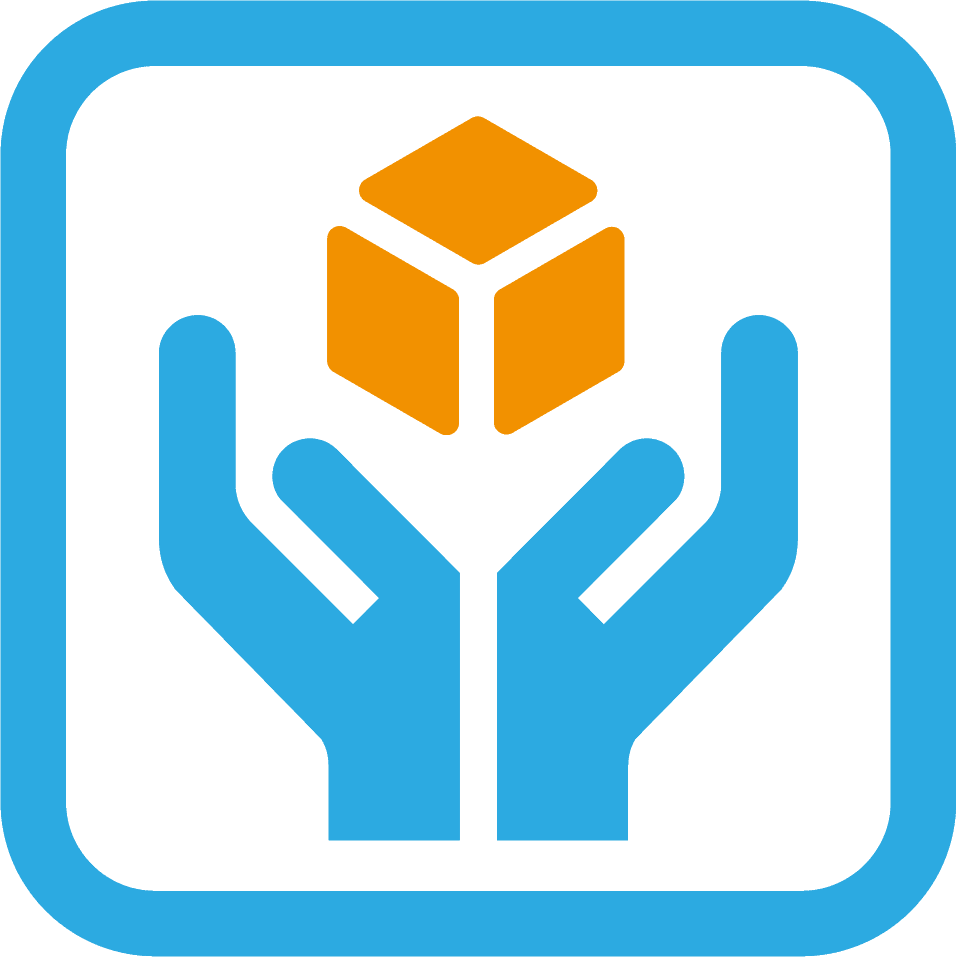 Команда проекта
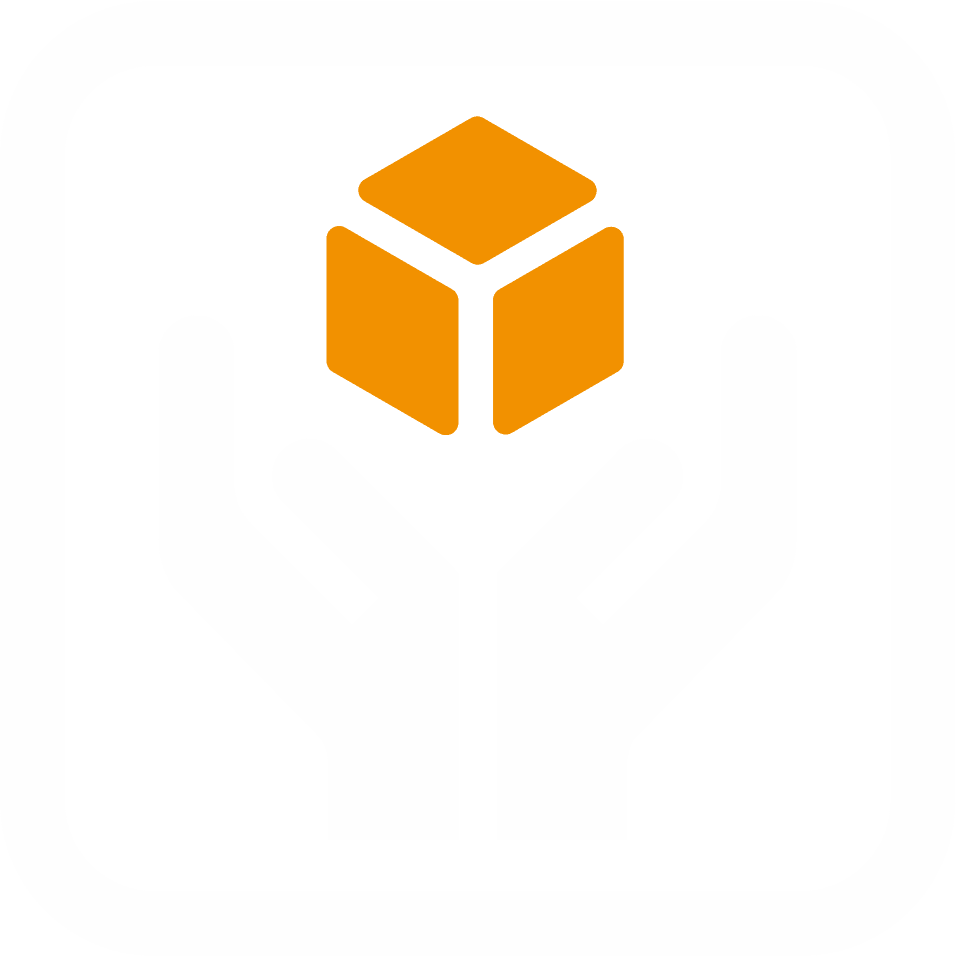 Финансово-экономические показатели
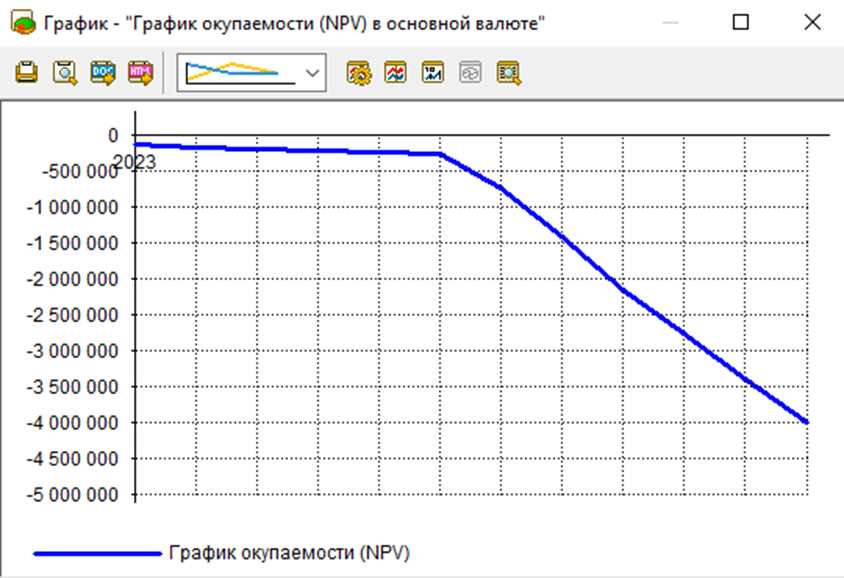 Ежемесячные затраты фонда:
247 000 рублей в месяц
Ежемесячный план перевозок:
754 652 кг или 4 562,3 м3
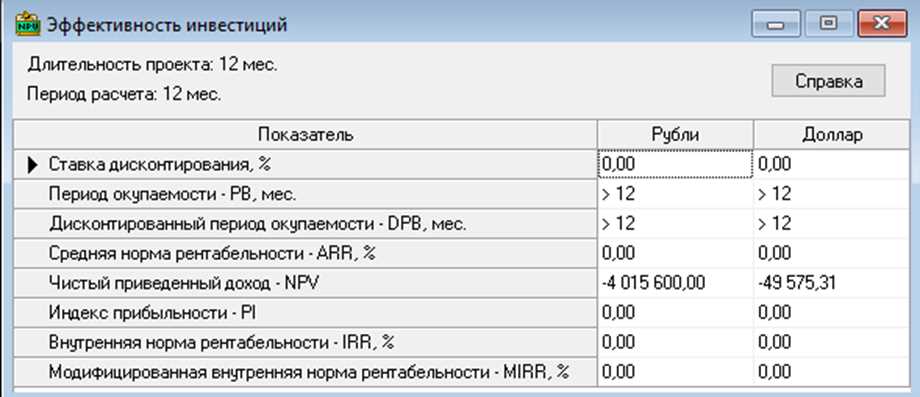 ТК КИТ может выделять ежемесячно
на благотворительность:
10 000 000 рублей
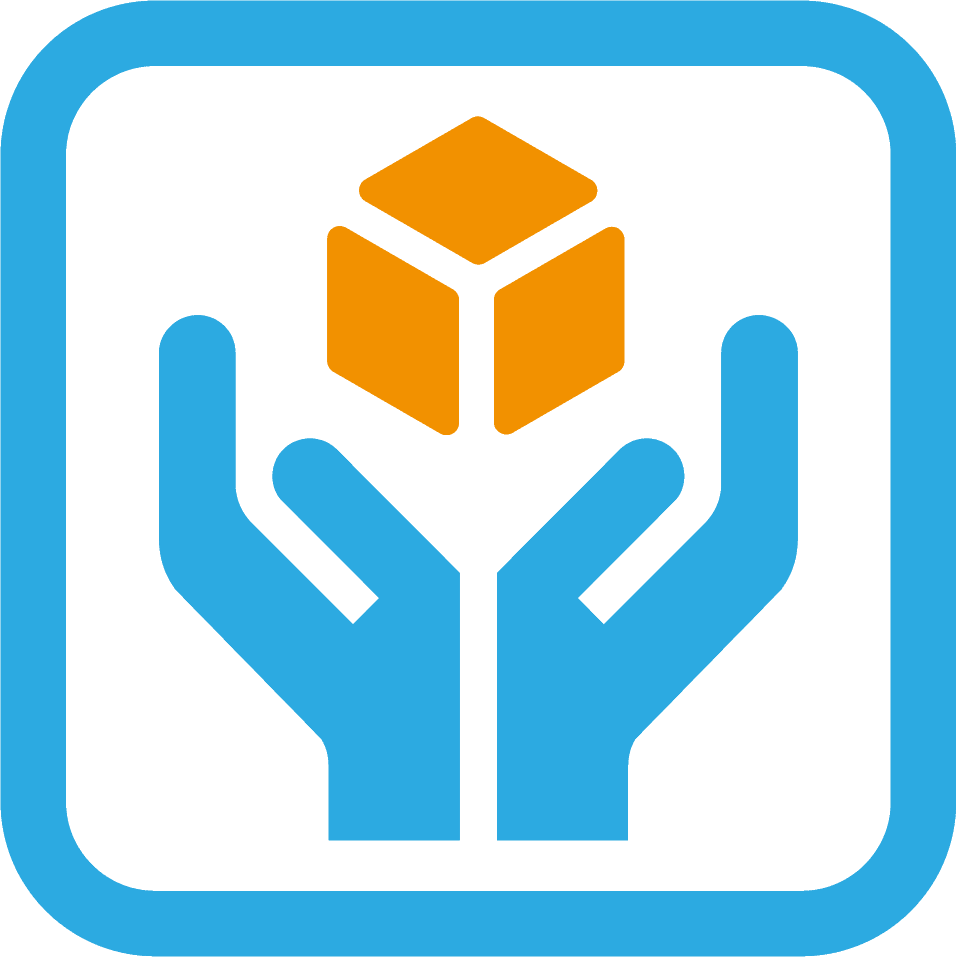 Корреляция проекта со стратегическими задачами развития Российской Федерации на период до 2024 года
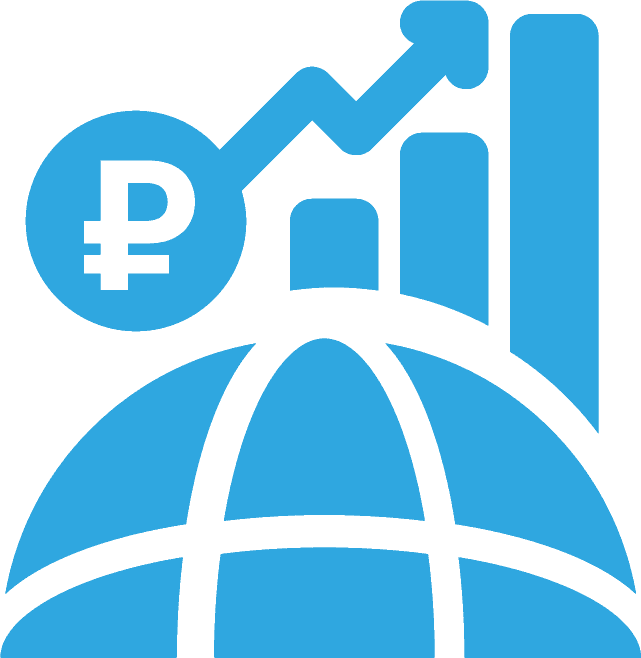 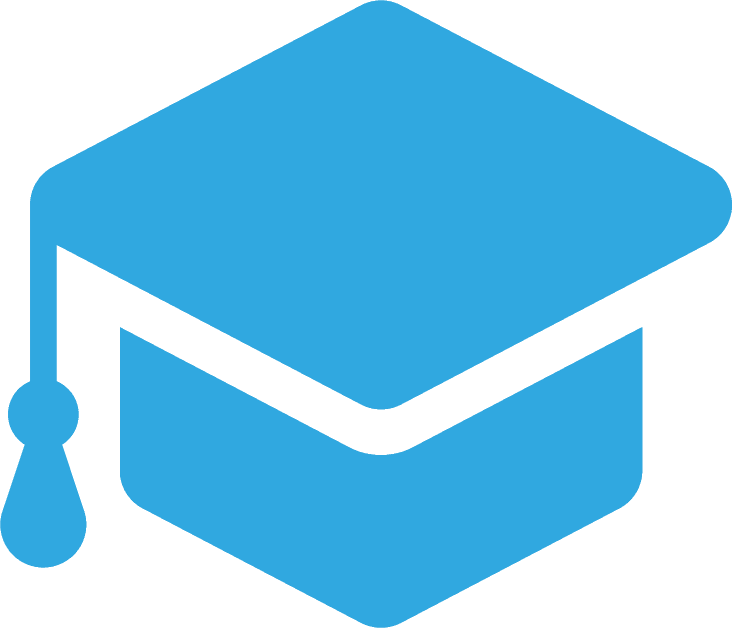 Направление «Цифровая экономика РФ»
Направление «Образование»
Создание условий для развития наставничества, поддержки общественных инициатив и проектов, в том числе в сфере добровольчества (волонтерства)
Преобразование приоритетных отраслей экономики и социальной сферы посредством внедрения цифровых технологий                            и платформенных решений
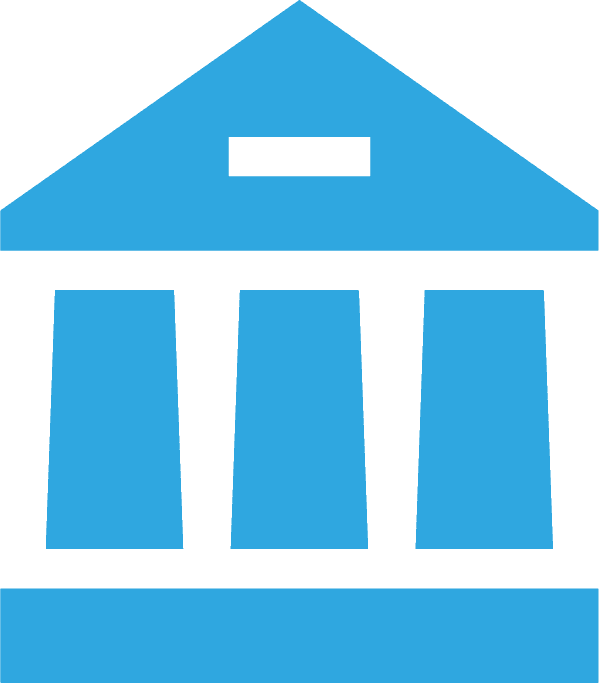 Направление «Культура»
Приглашаем к участию в проекте:

Благотворительные организации и движения;

Волонтеров-перевозчиков (физические лица, ИП, юридические лица);

Волонтеров по сбору помощи;
Укрепление Российской гражданской идентичности на основе духовно-нравственных и культурных ценностей народов РФ

Поддержка добровольческих движений,       в том числе в сфере сохранения культурного наследия народов Российской Федерации
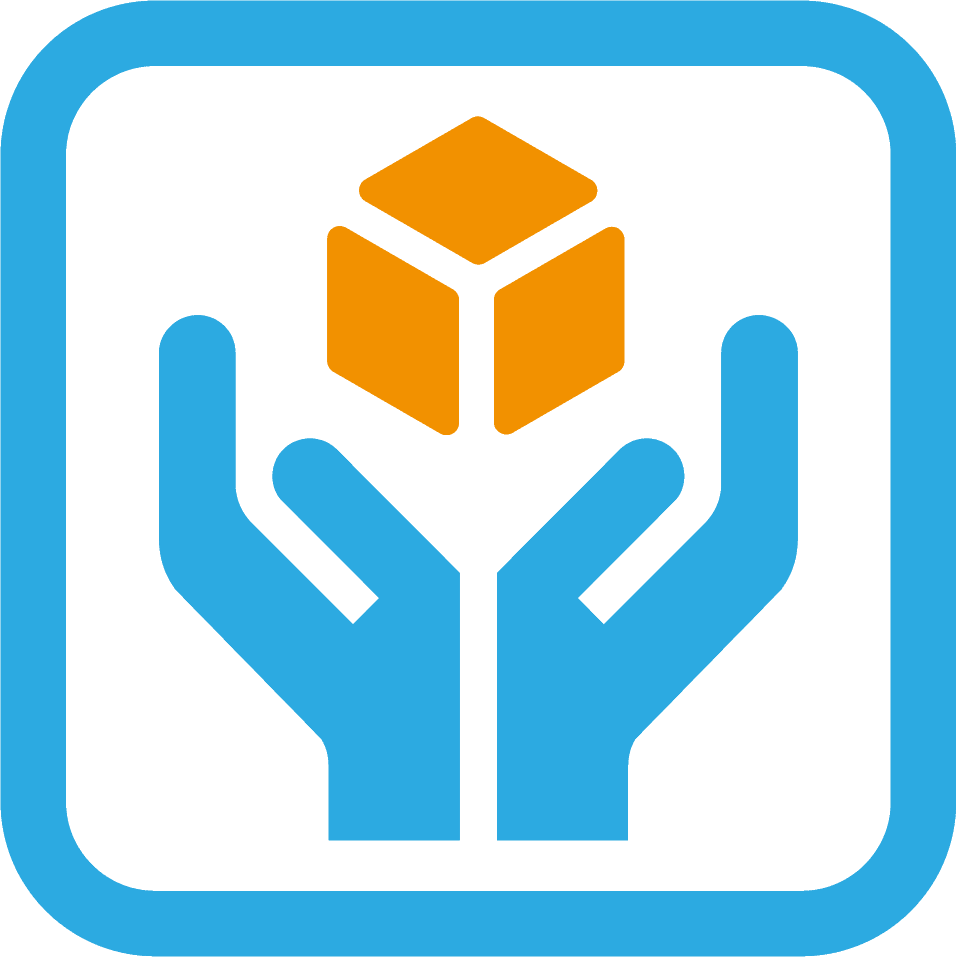 Масштабируемость проекта
Перевозкой гуманитарных грузов могут заниматься:
Частные лица
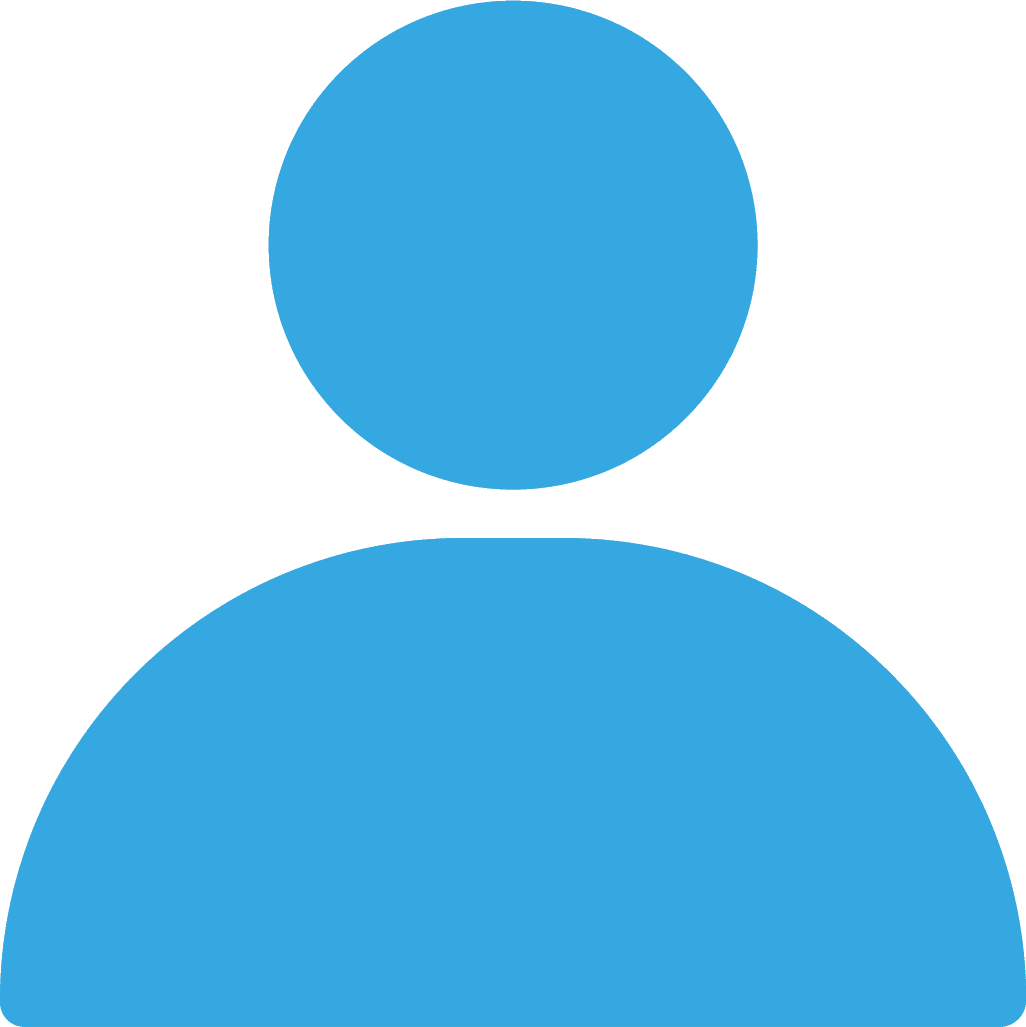 Заниматься благотворительностью может любой человек / компания
Мелкие перевозчики
(ИП и самозанятые)
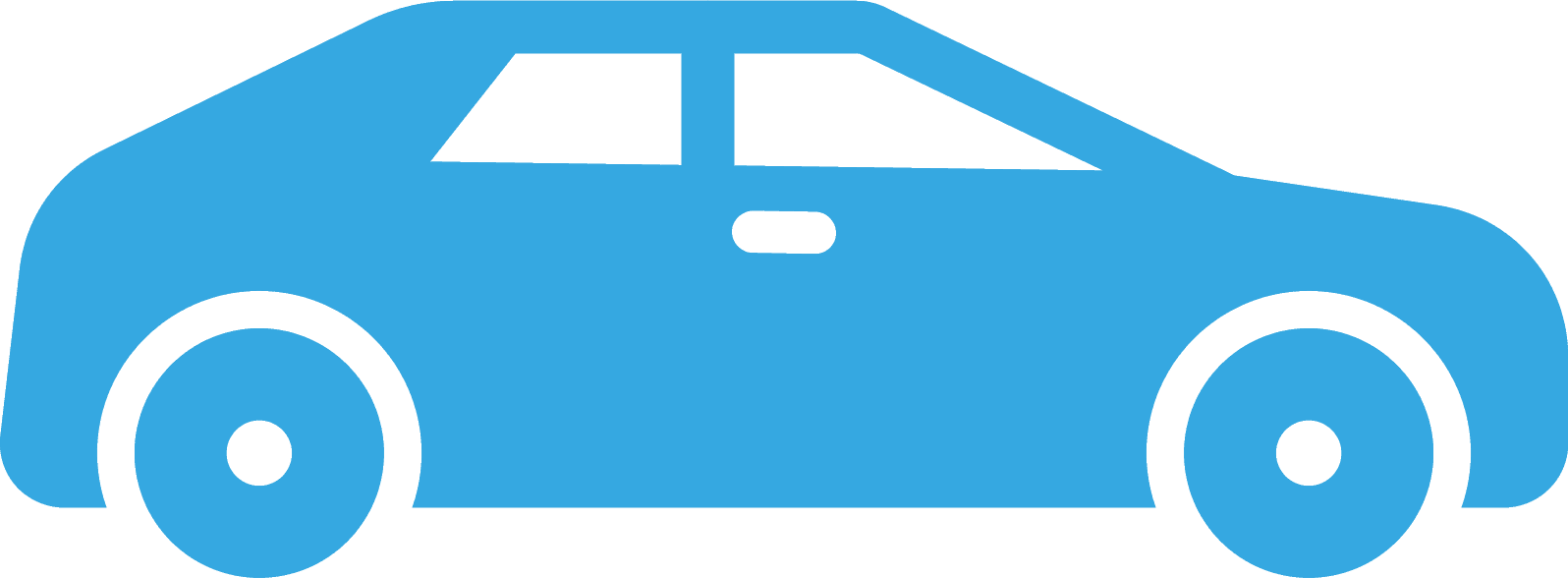 Логистические компании с географией покрытия в несколько областей
Благотворительный фонд «Экспедиция Добра» приглашает партнеров-перевозчиков и волонтеров
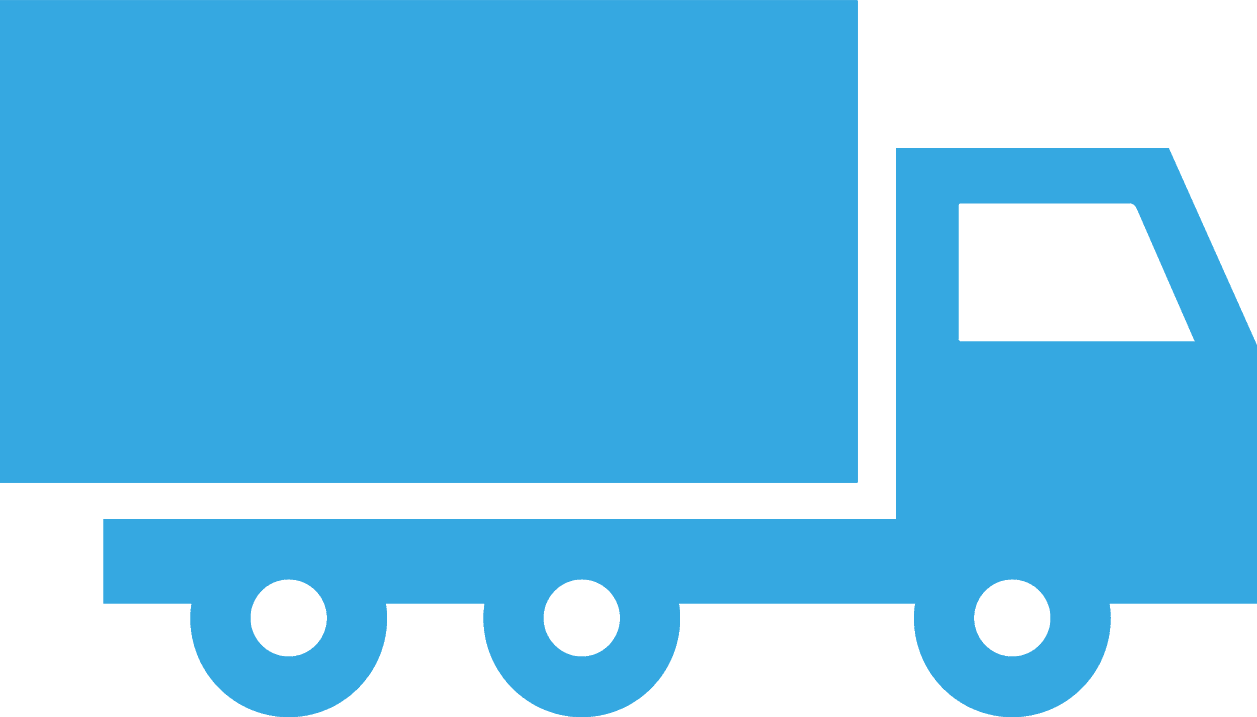 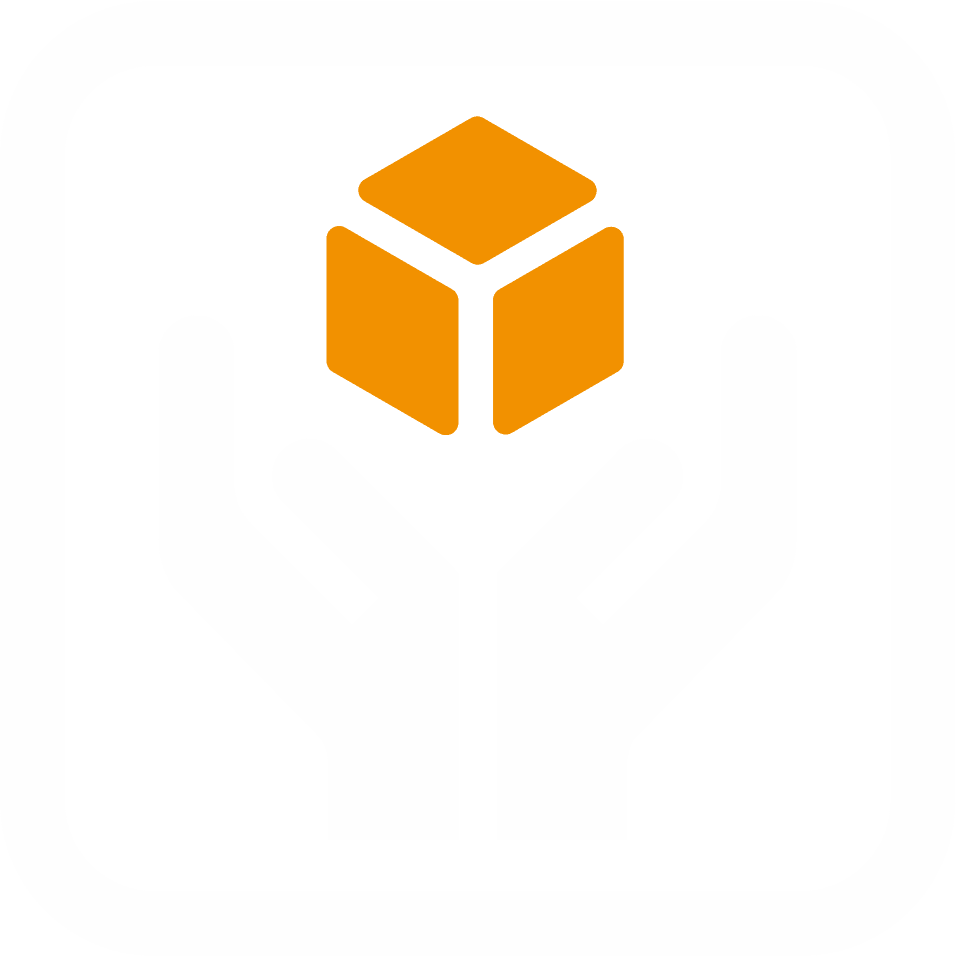 Эффекты для Свердловской области
Повышение регионального рейтинга качества жизни           за счет улучшения качества предоставления услуг                       в социальной сфере. Ключевой элемент инициативы: «дружелюбная организация в социальной сфере»

Создание новых рабочих мест за счет найма партнеров-перевозчиков

Развитие и поддержка волонтерского движения

Развитие межрегиональных связей за счет широчайшей географии проекта
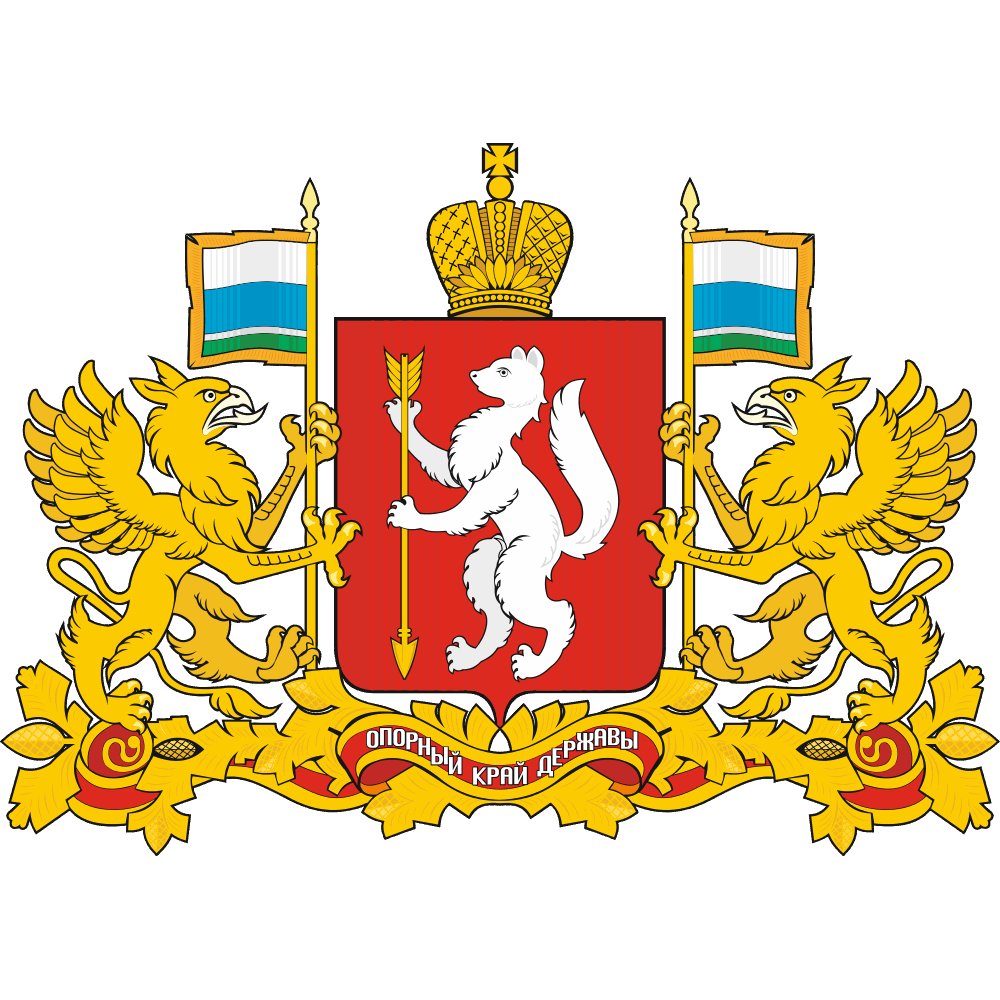 На данный момент Свердловская область занимает
14 место в рейтинге регионов по качеству жизни
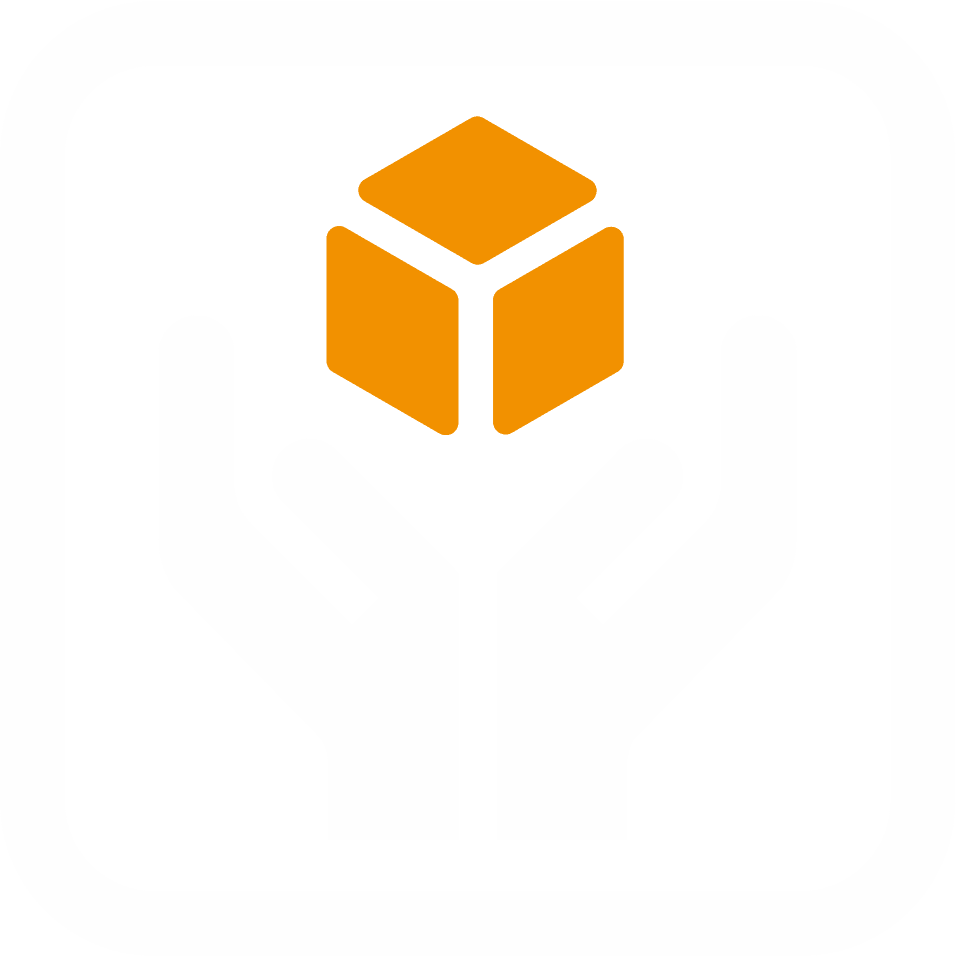 Эффекты для Российской Федерации
Повышение качества жизни социально незащищенных слоев населения

Безвозмездная помощь в перевозке гуманитарного груза в зону СВО

Популяризация благотворительной деятельности за счет вовлечения партнеров в деятельность БФ «Экспедиция Добра» по всей России
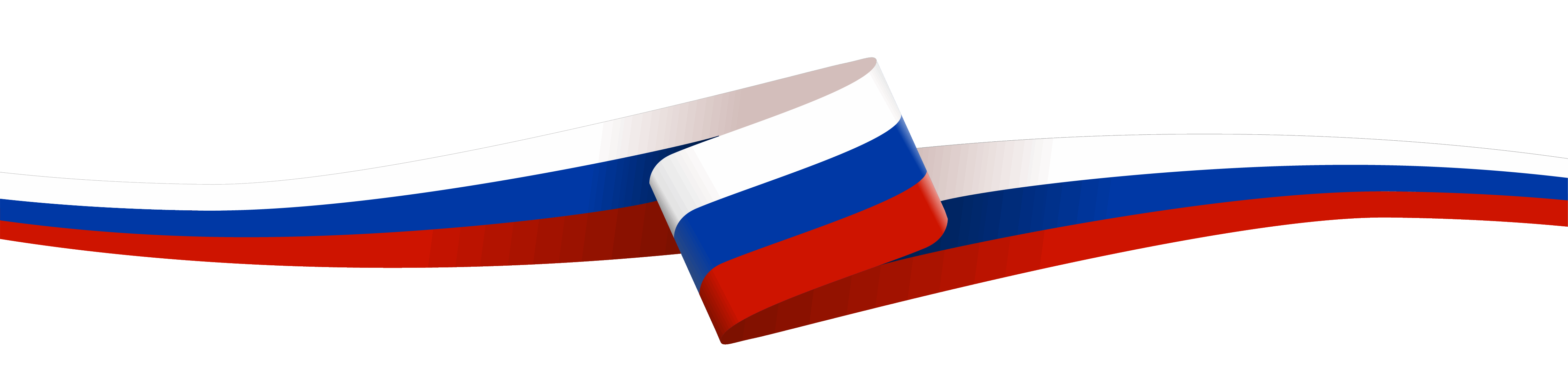 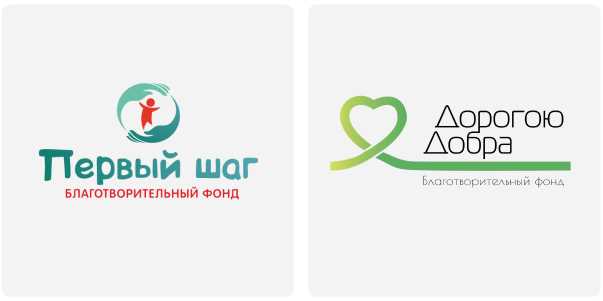 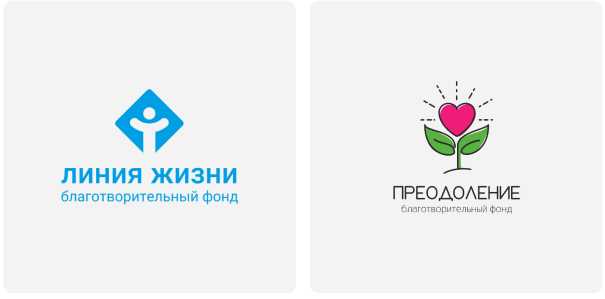 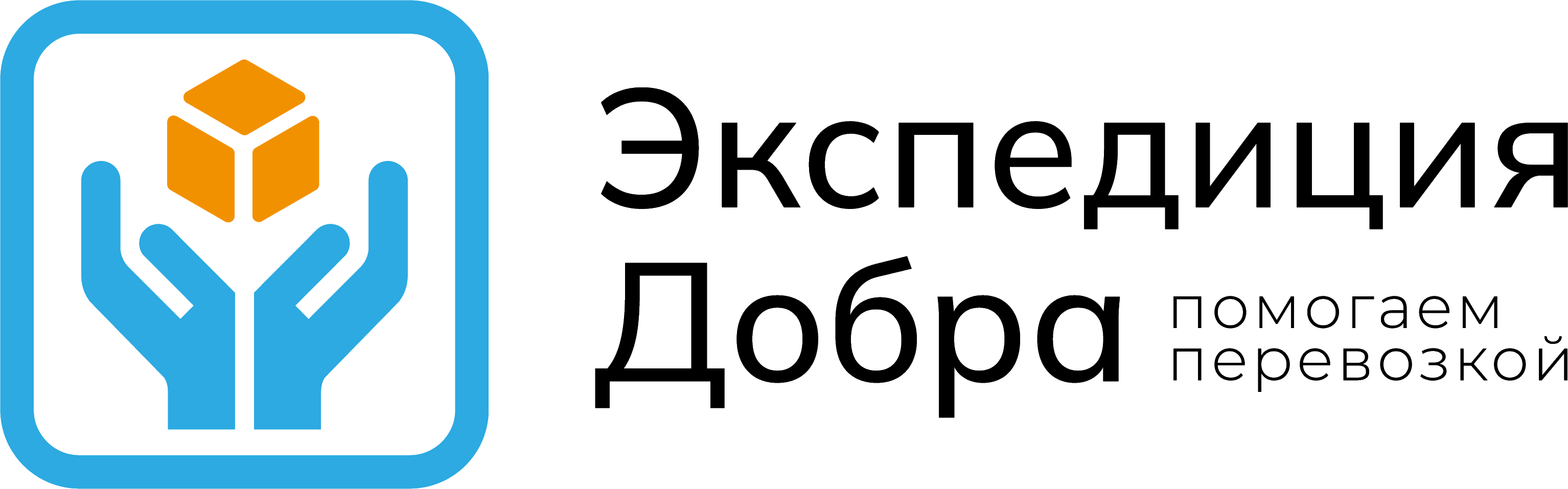 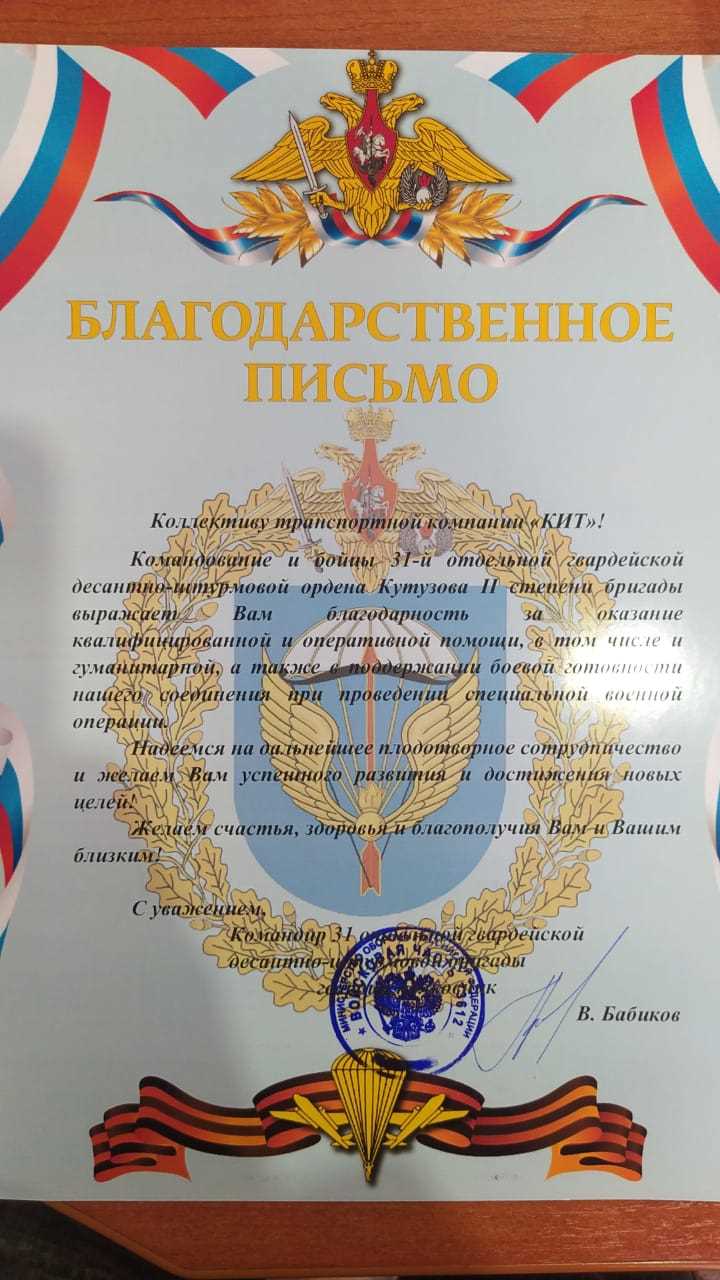 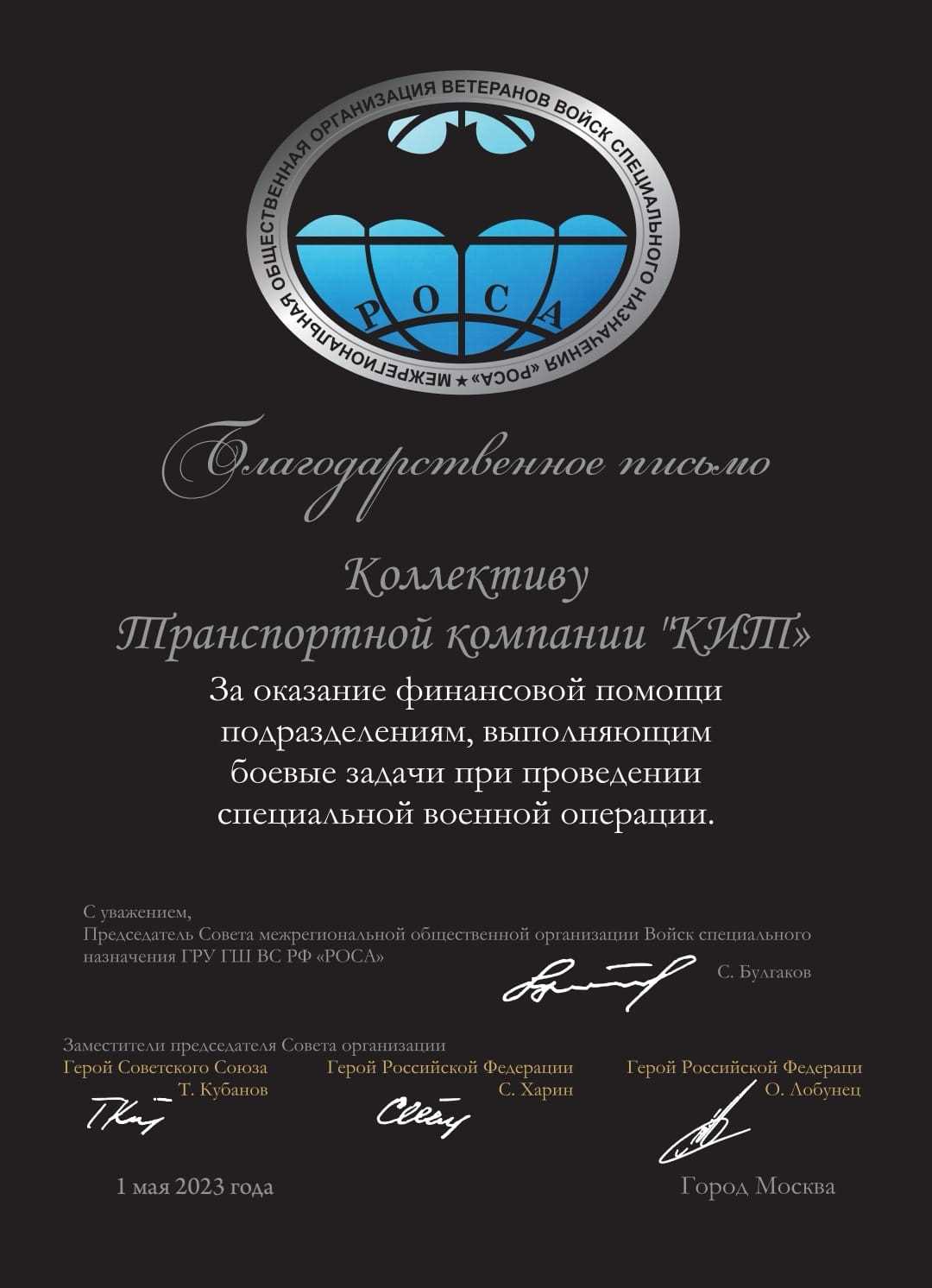 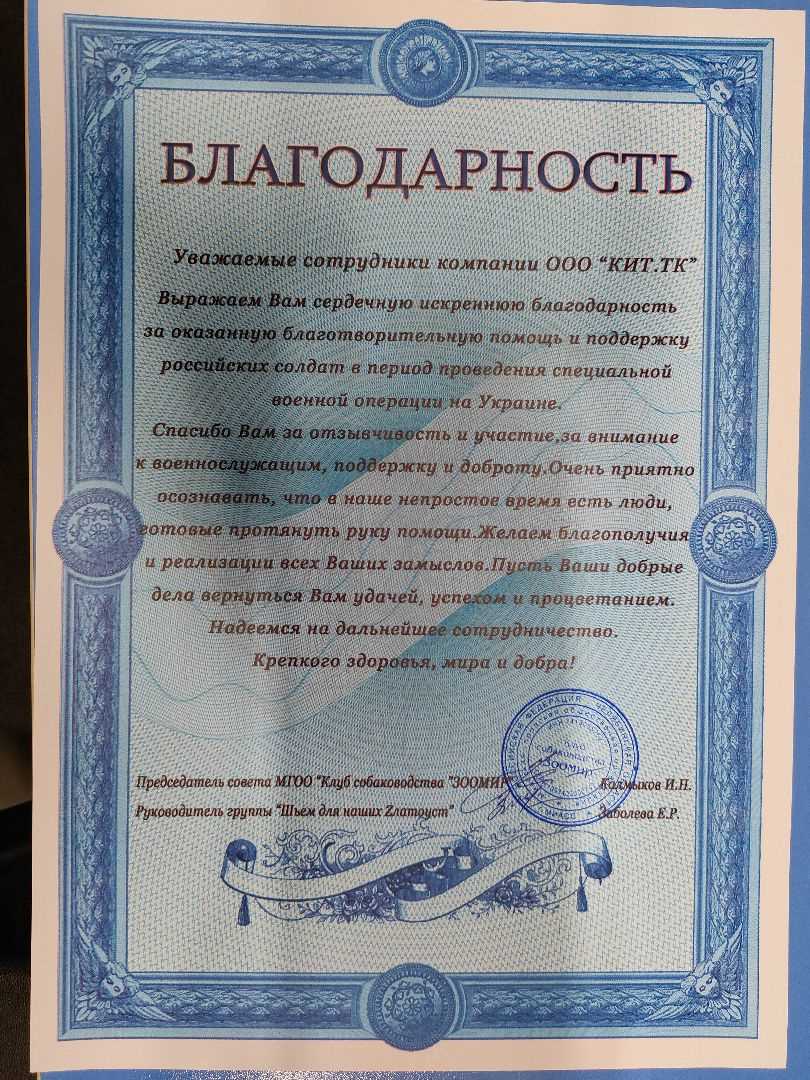 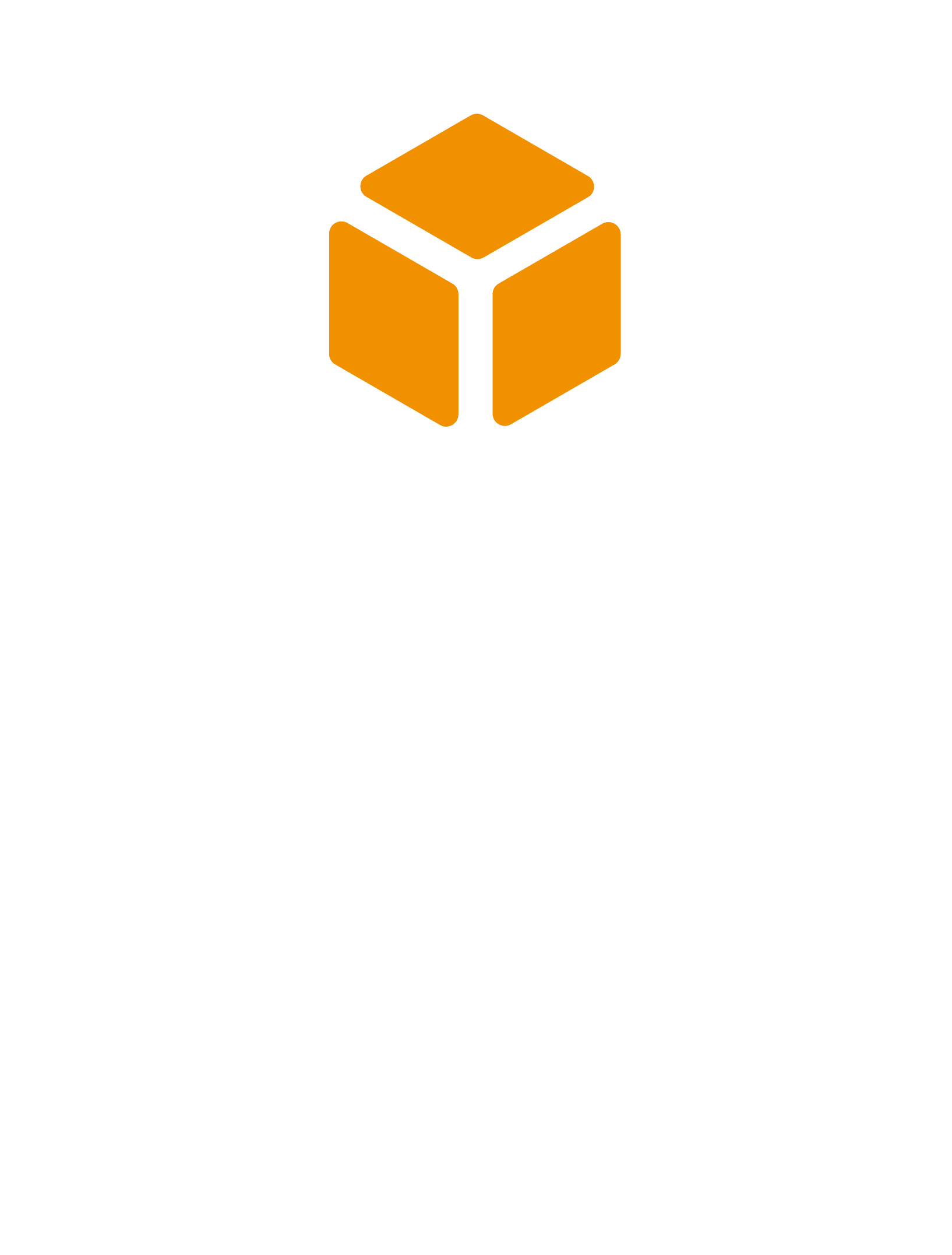 Спасибоза внимание!
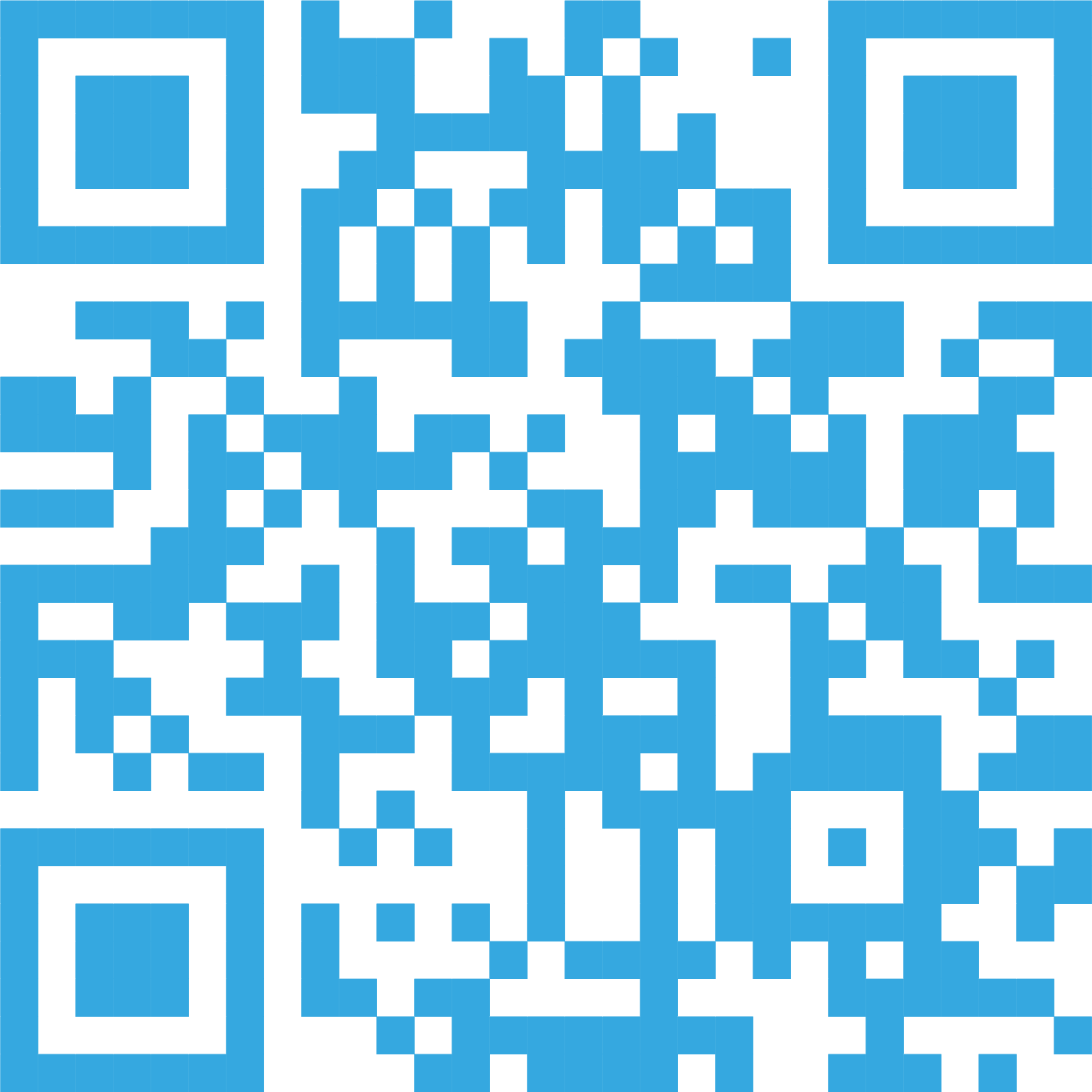 Exp-dobra.ru
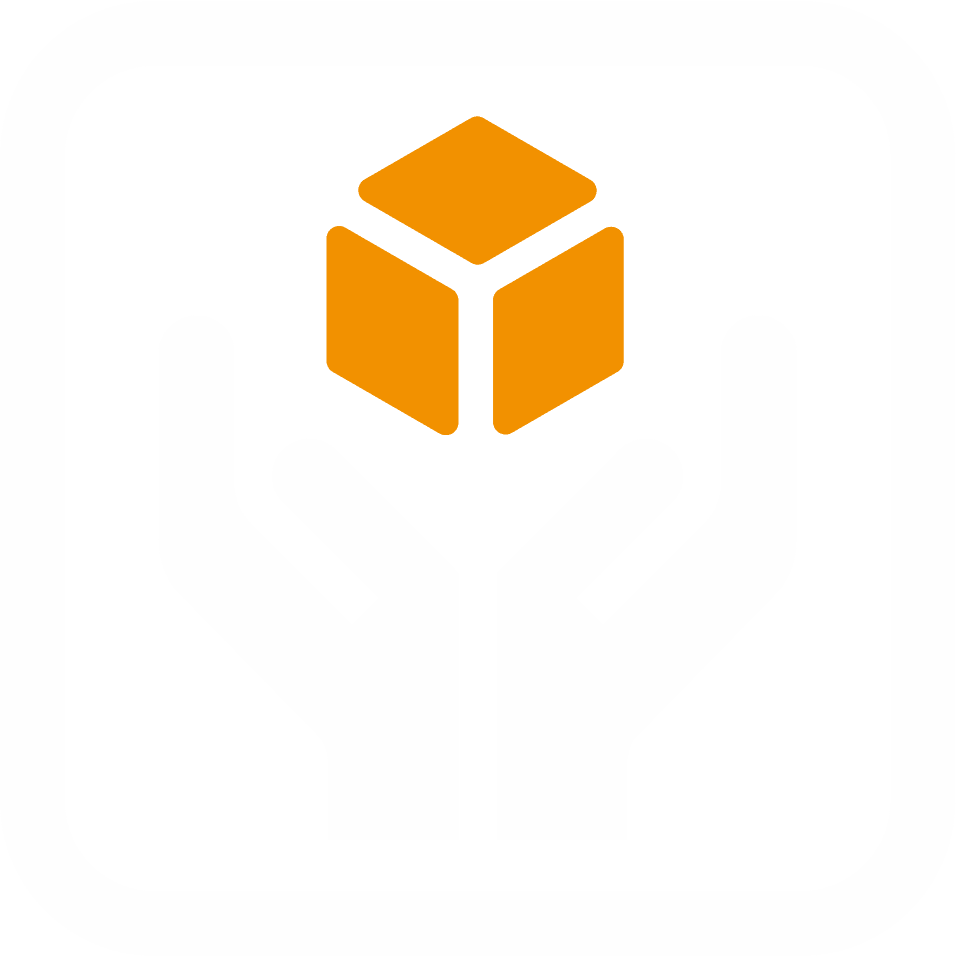 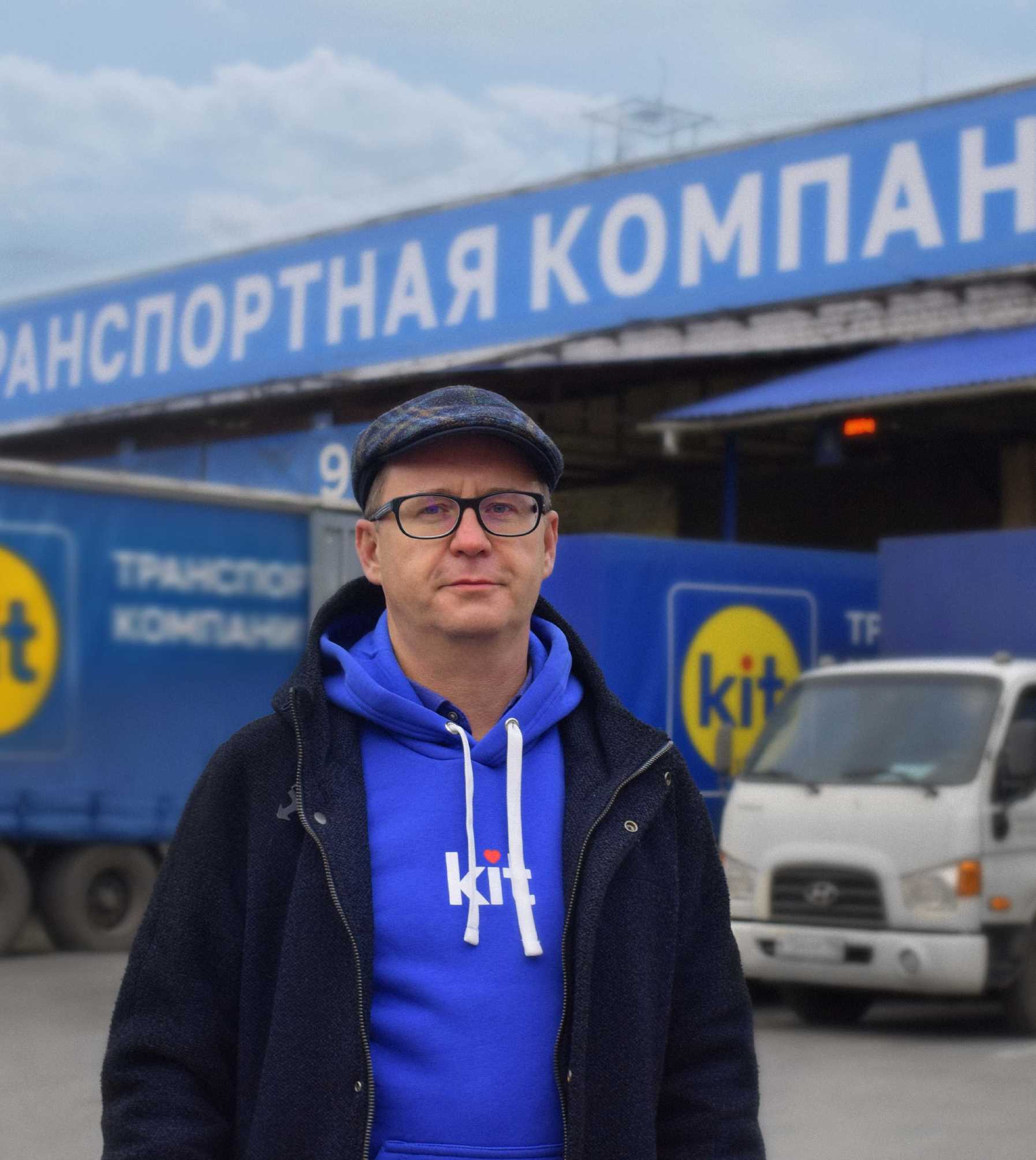 Эффекты для Компании КИТ
Повышение репутации ТК КИТ и уровня лояльности (отношение всех позитивных упоминаний Компании Клиентами к отрицательным) Клиентов КИТ с 0,78, до 3,8;
Повышение уровня социальной значимости Компании в России.
Генеральный директор ТК КИТ Попов М.М.
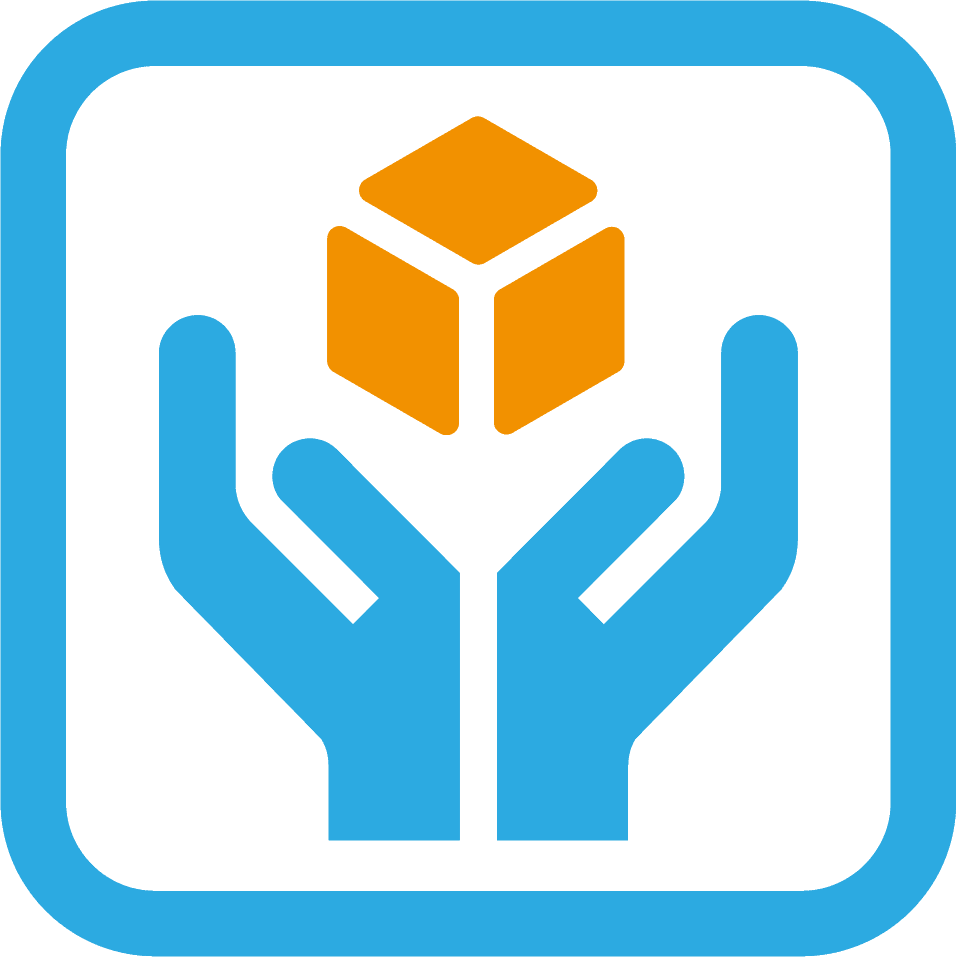 Управление рисками
План маркетинга
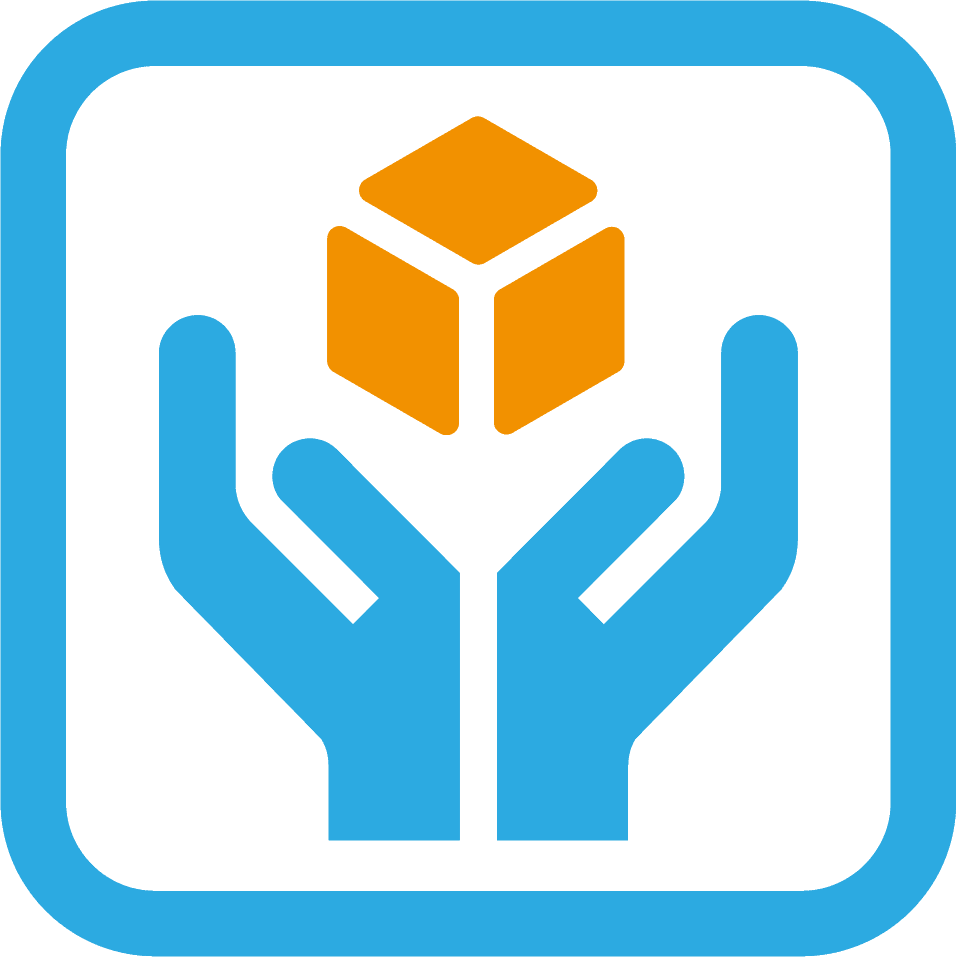 Стейкхолдеры. Цели
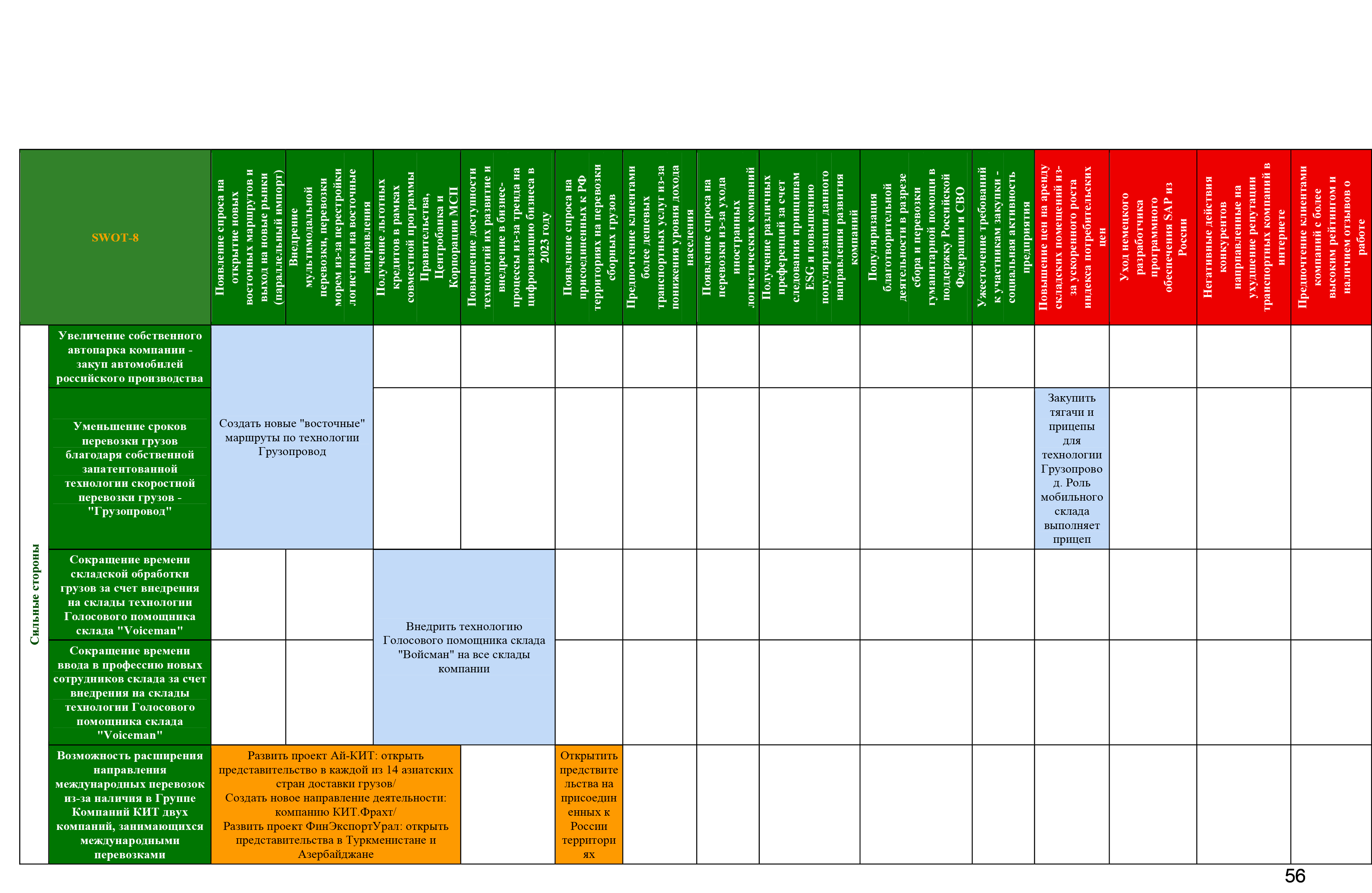 SWOT-8
24
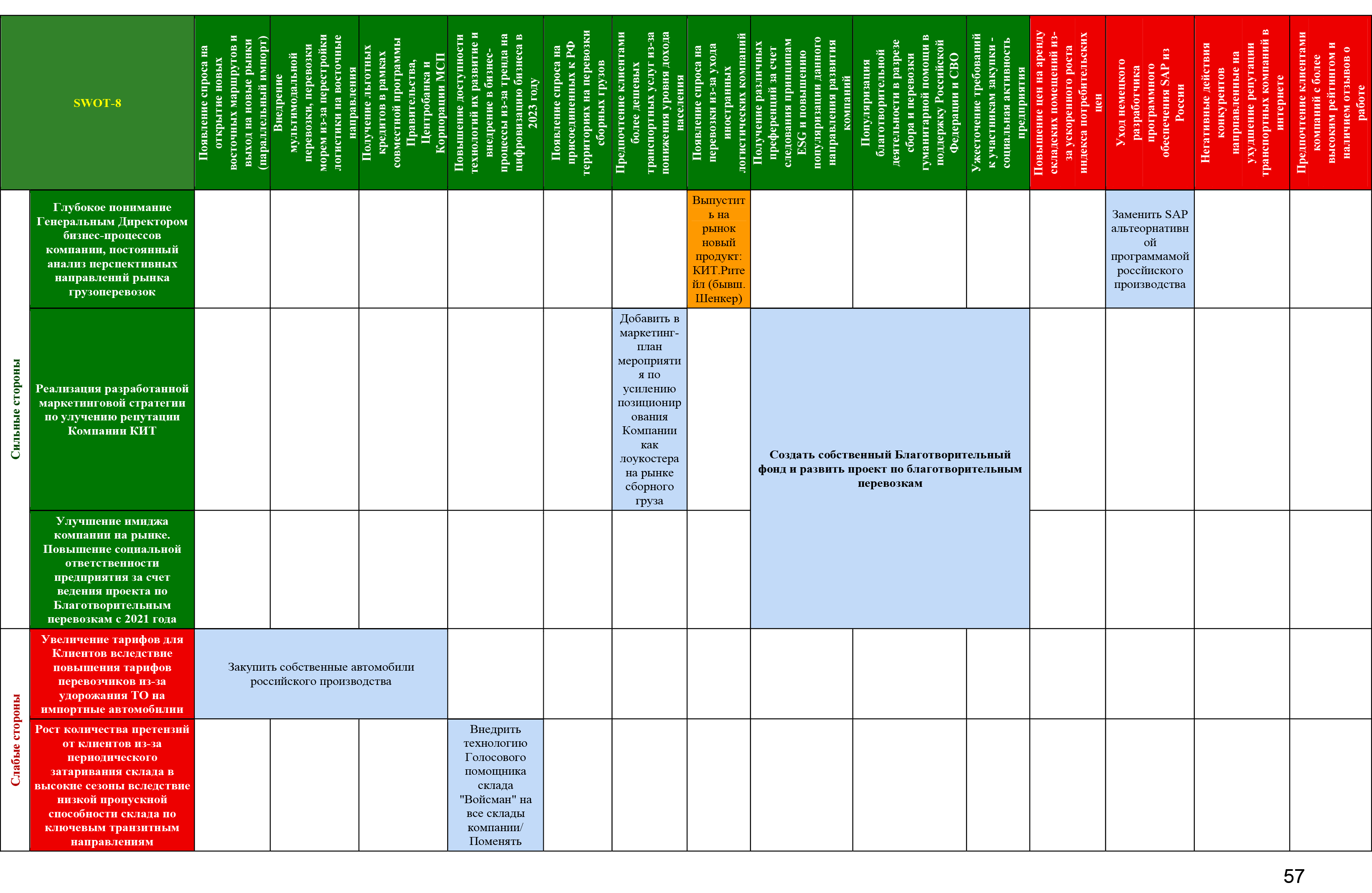 25
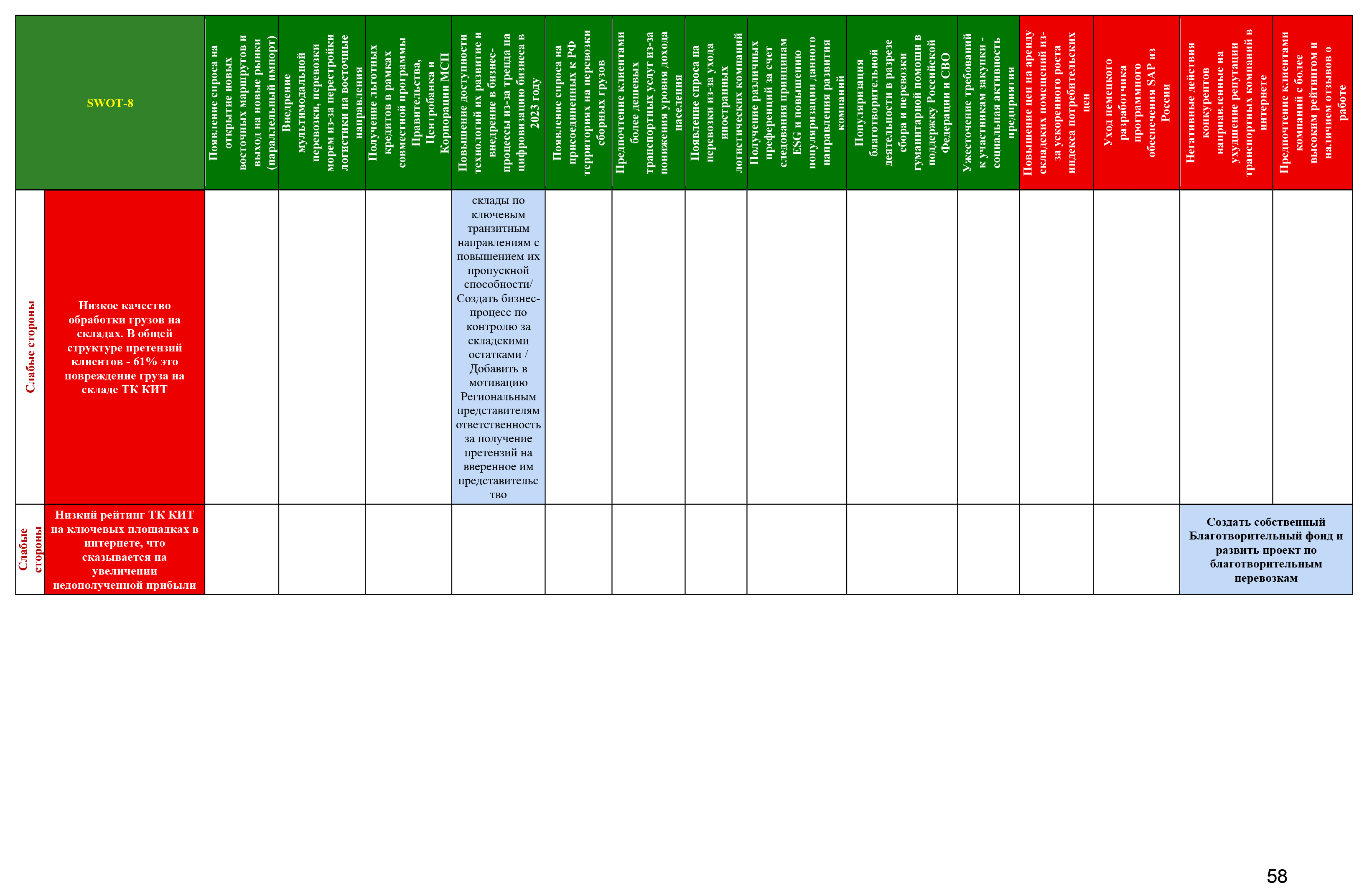 26
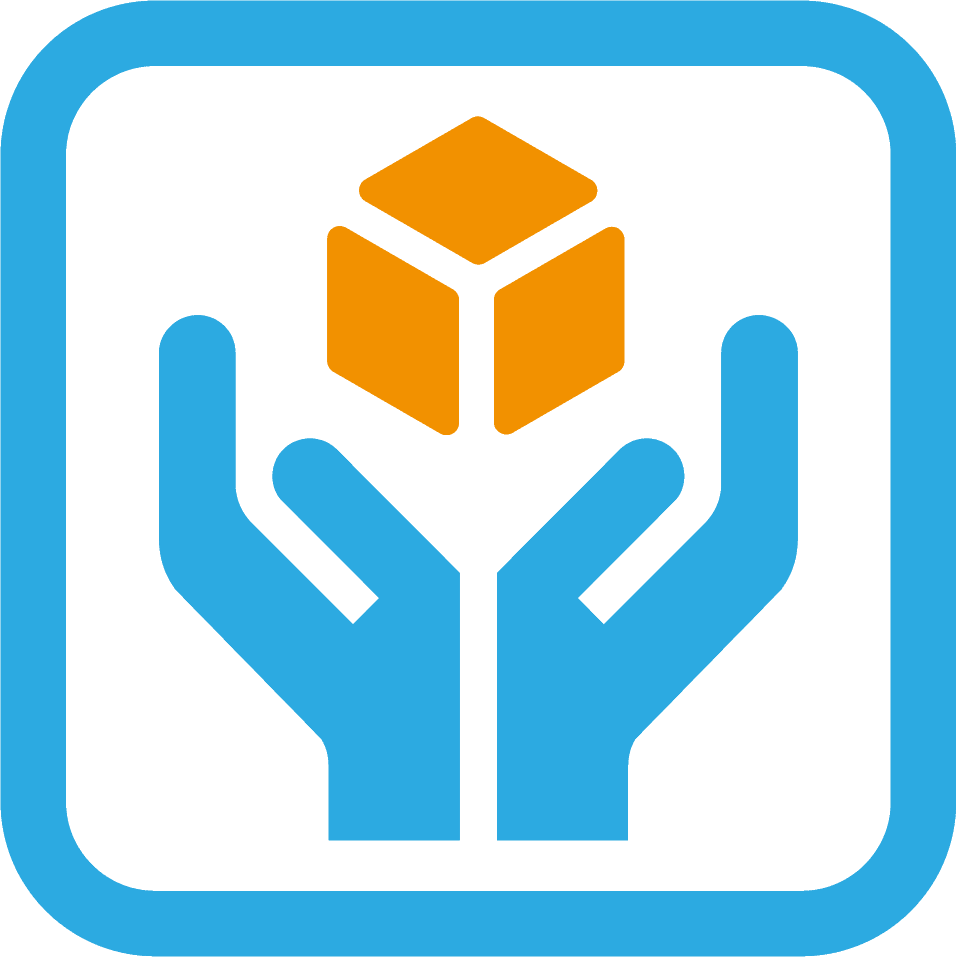 Краткое содержание проекта. Бизнес-модель Остервальдера
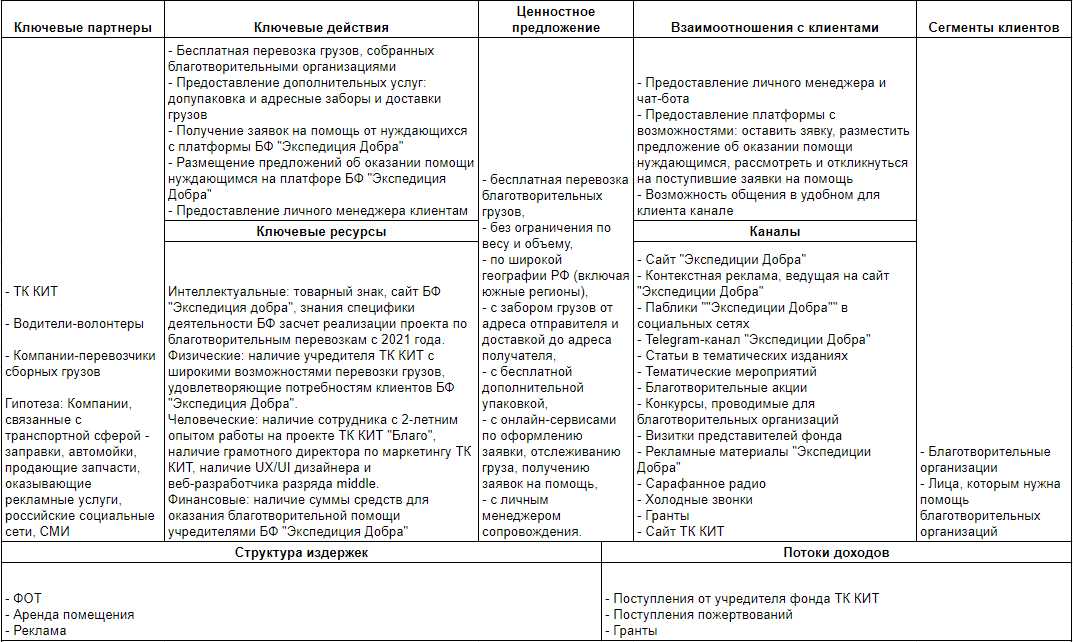